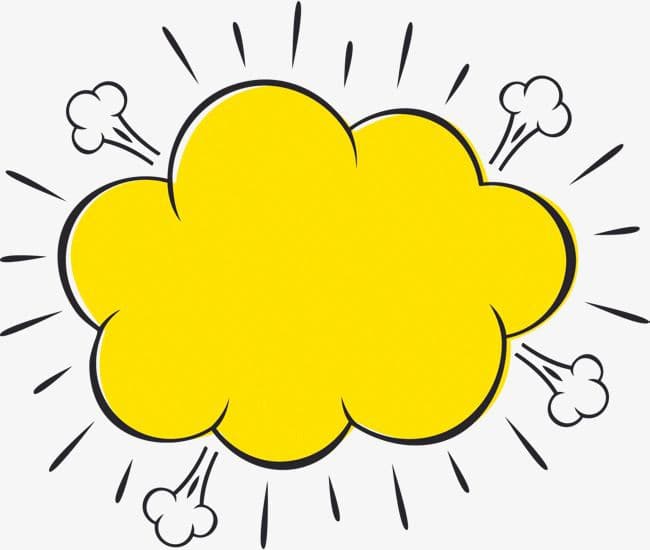 การพูดโน้มน้าวใจ
ชั้นมัธยมศึกษาปีที่ ๓
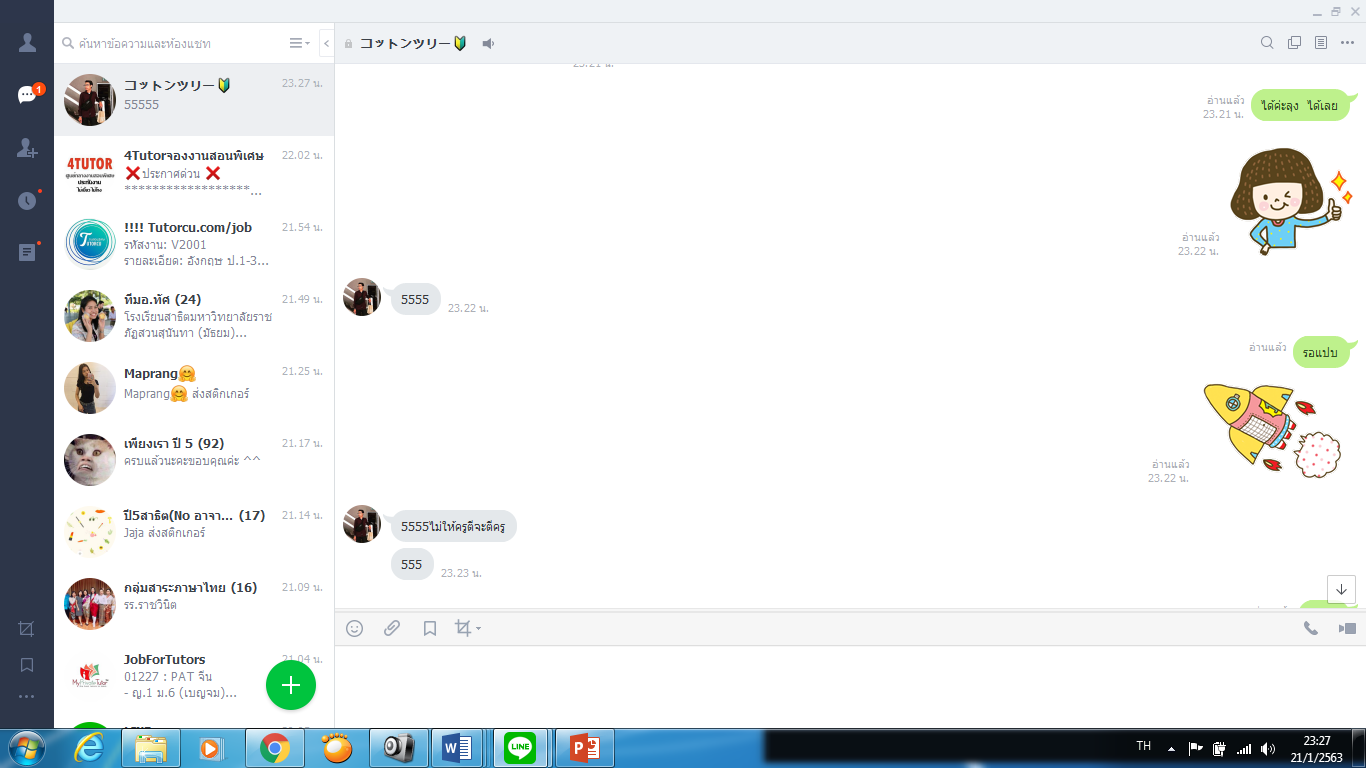 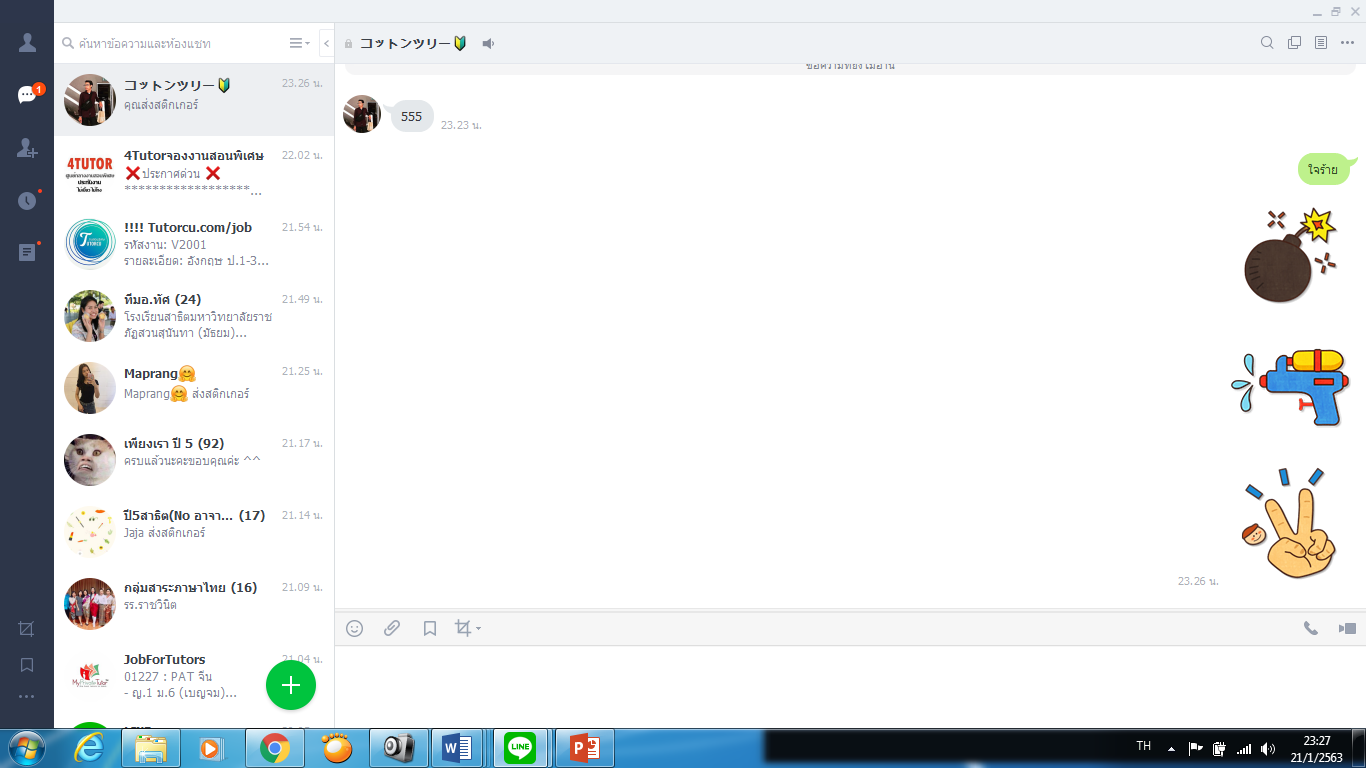 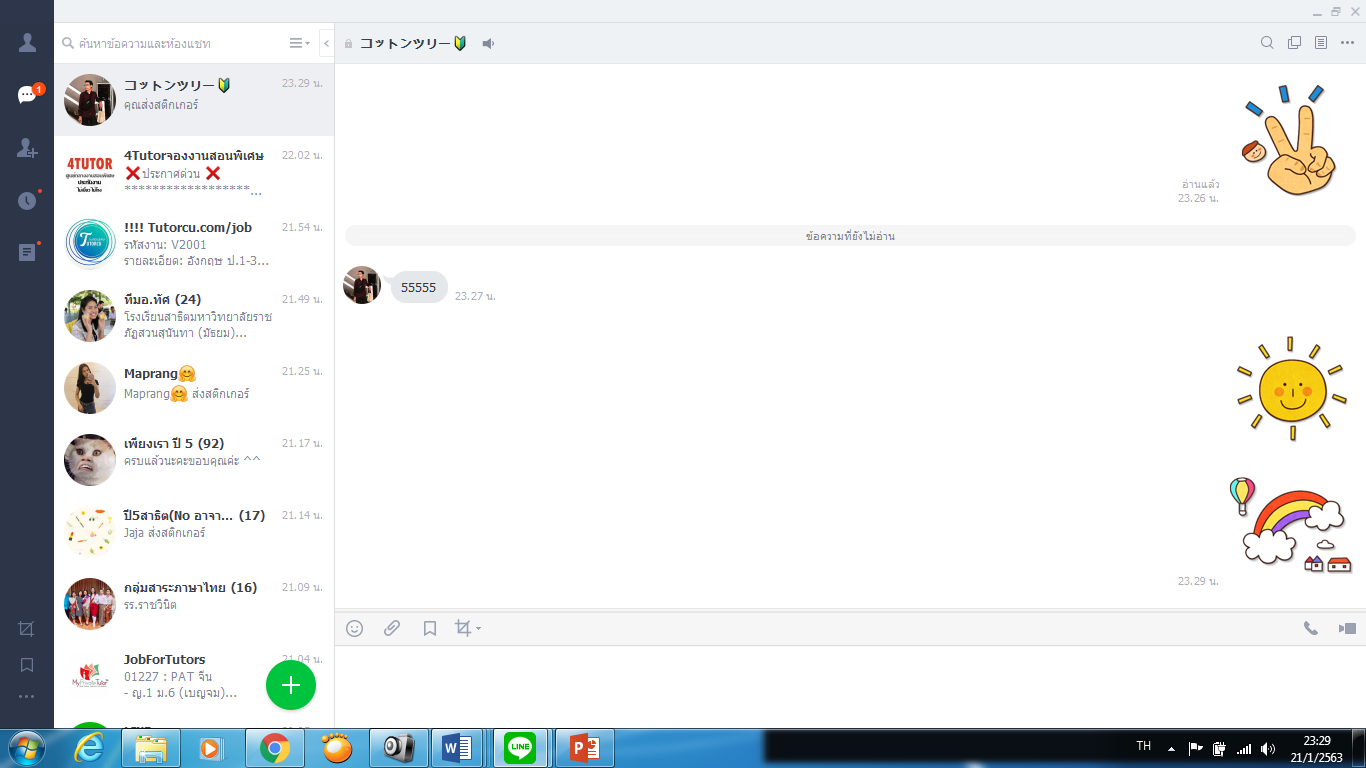 “มีสทีน มาแล้วค่ะ”
“ฮานามิ ข้าวเกรียบรวยเพื่อน”
“คิดจะพัก คิดถึง คิดแคท”
“แลคตาซอย ๕ บาท ๑๒๕ มิลลิลิตร ปริมาณคับกล่อง เต็มที่ ดื่มได้ดื่มดี ดื่มแลกตาซอย ”
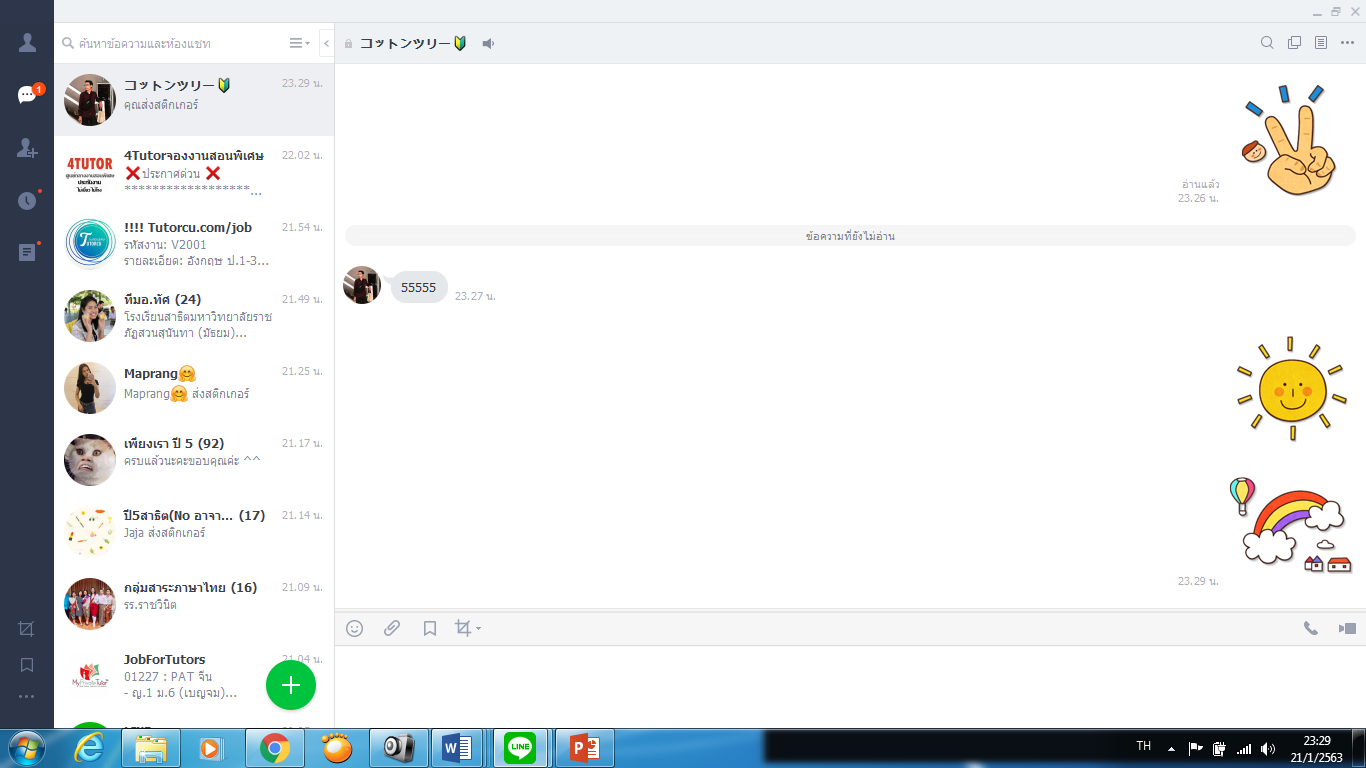 "คุณค่า ที่คุณ คู่ควร"
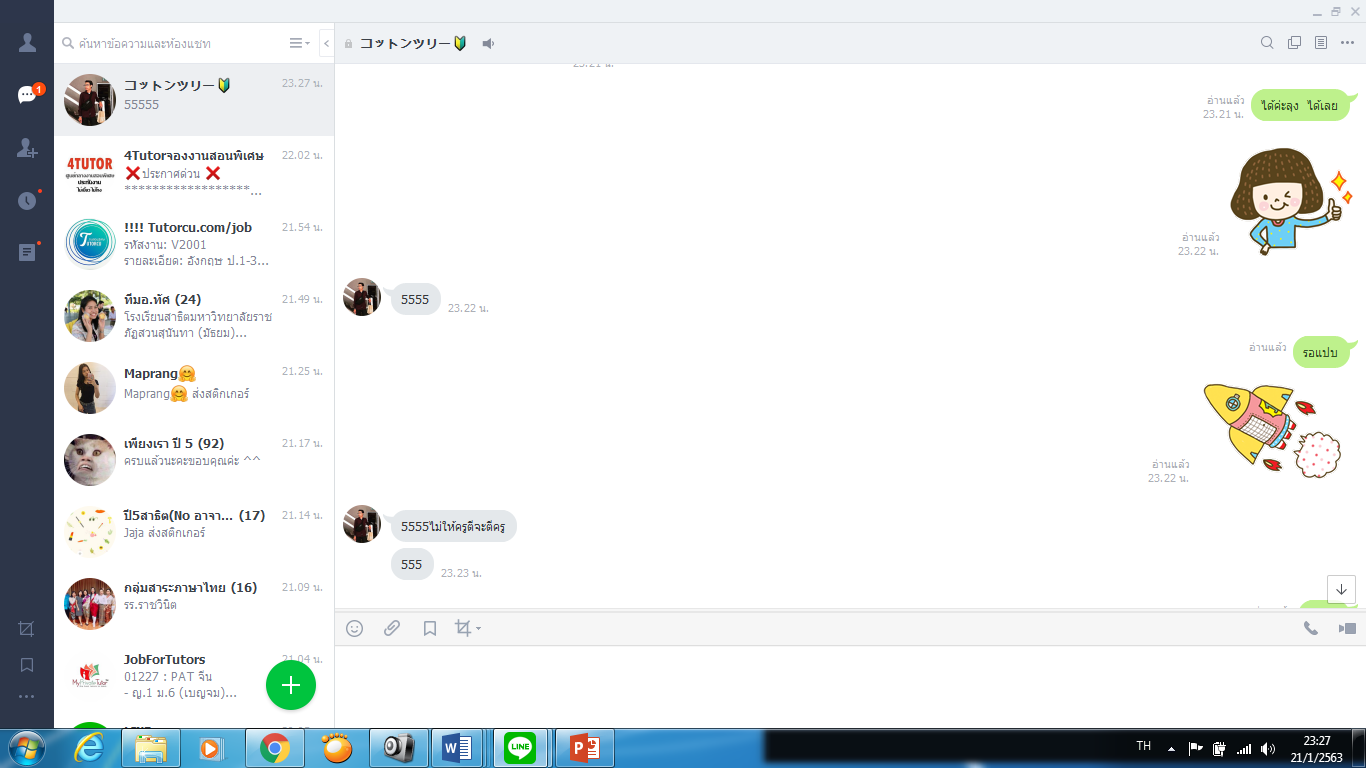 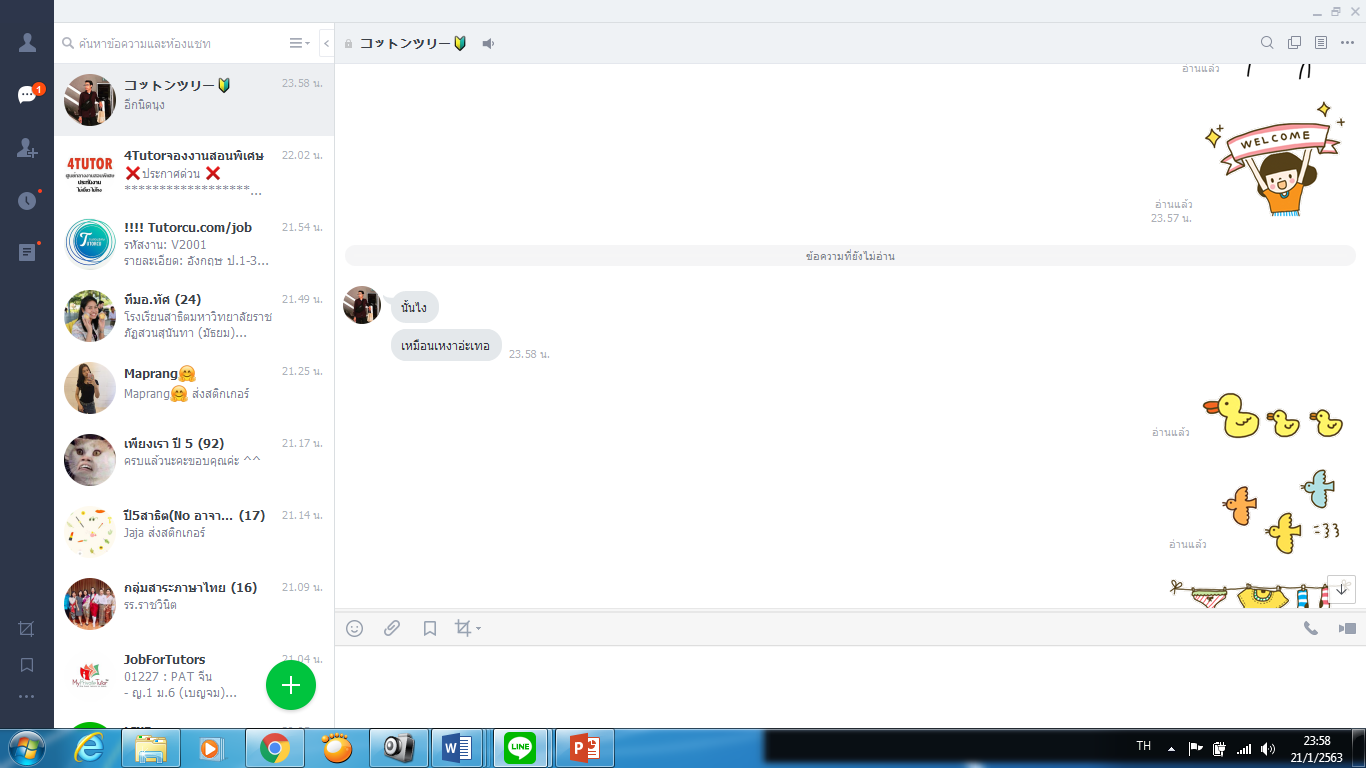 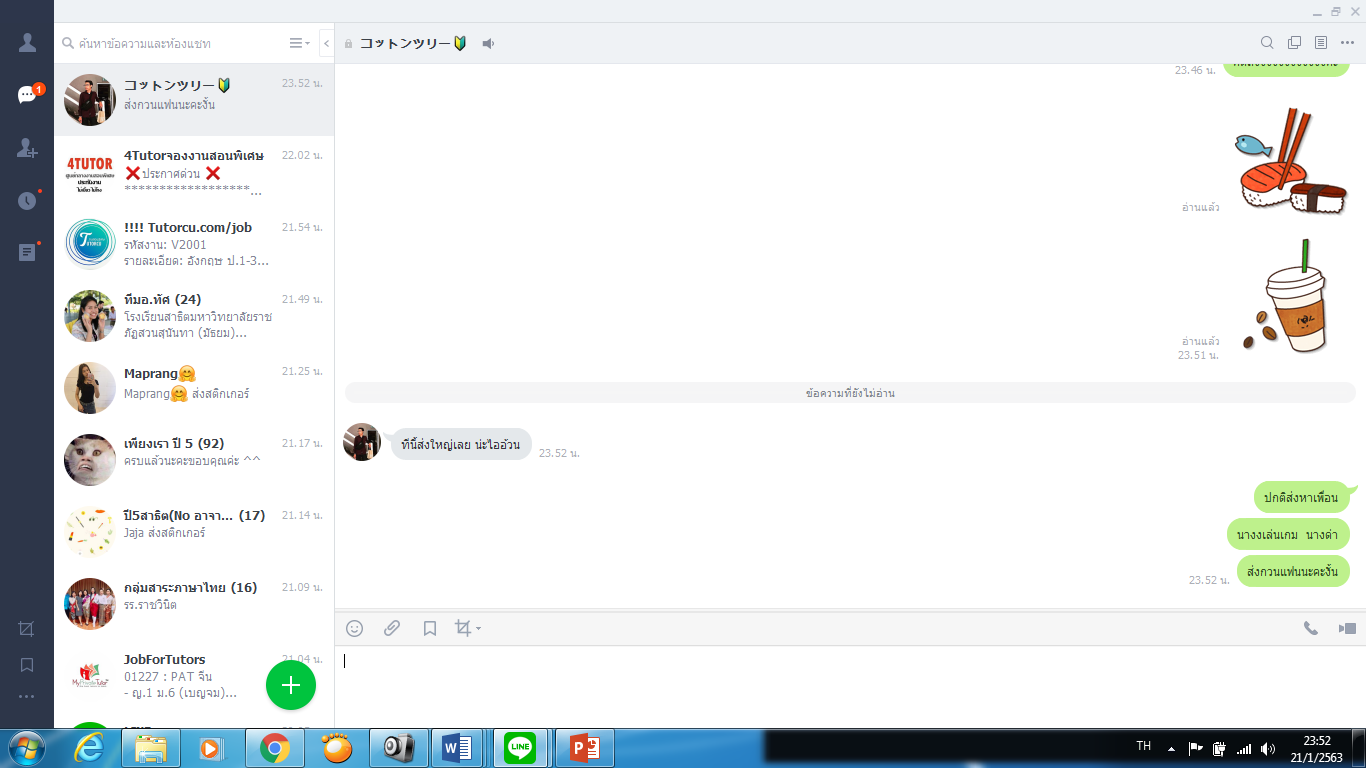 การพูดโน้มน้าว
คือ การพูดเกลี้ยกล่อม ชักจูงให้ผู้ฟังเกิดความไว้วางใจ เชื่อถือ ศรัทธา หรือประทับใจในคำพูดของผู้พูด และมีความคิดเห็นคล้อยตามหรือปฏิบัติตาม เช่น การพูดโฆษณา การพูดหาเสียง การพูดเชิญชวนให้ปฏิบัติตาม  เป็นต้น
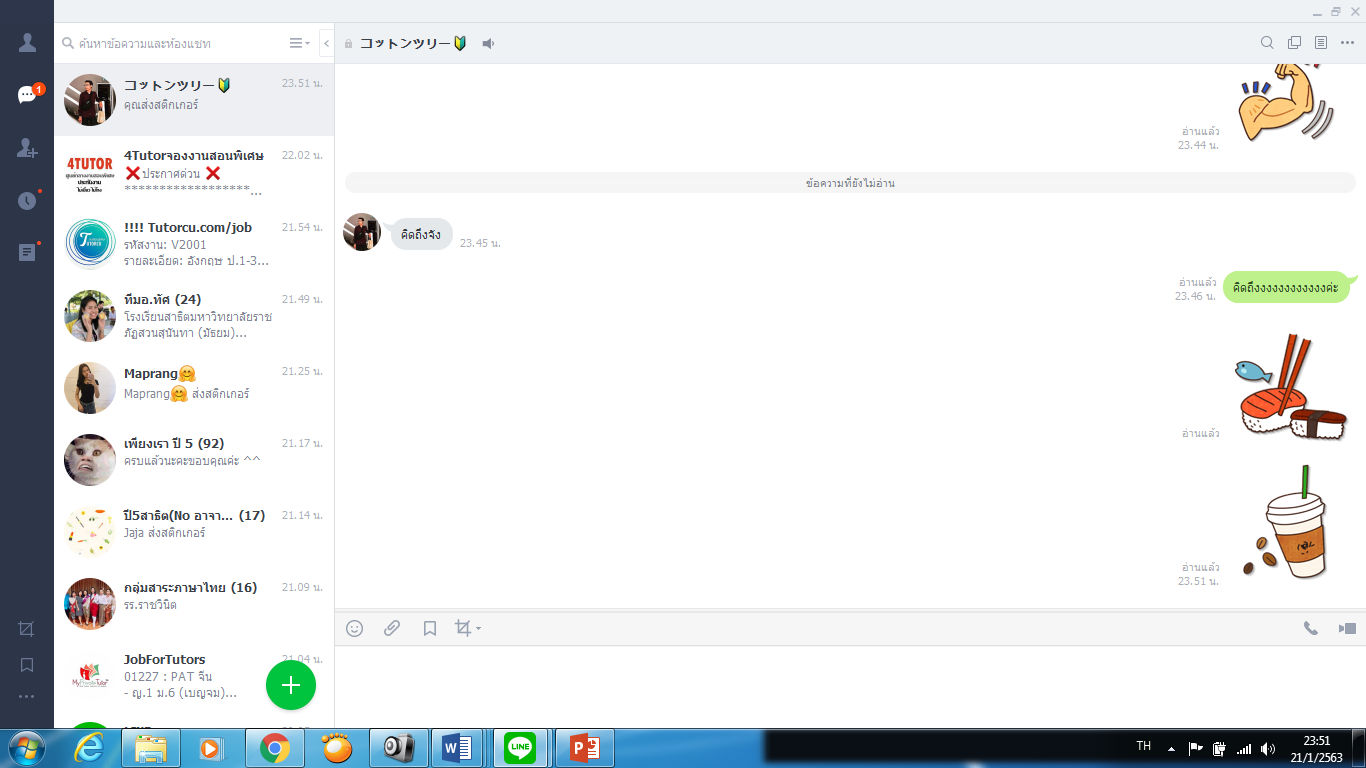 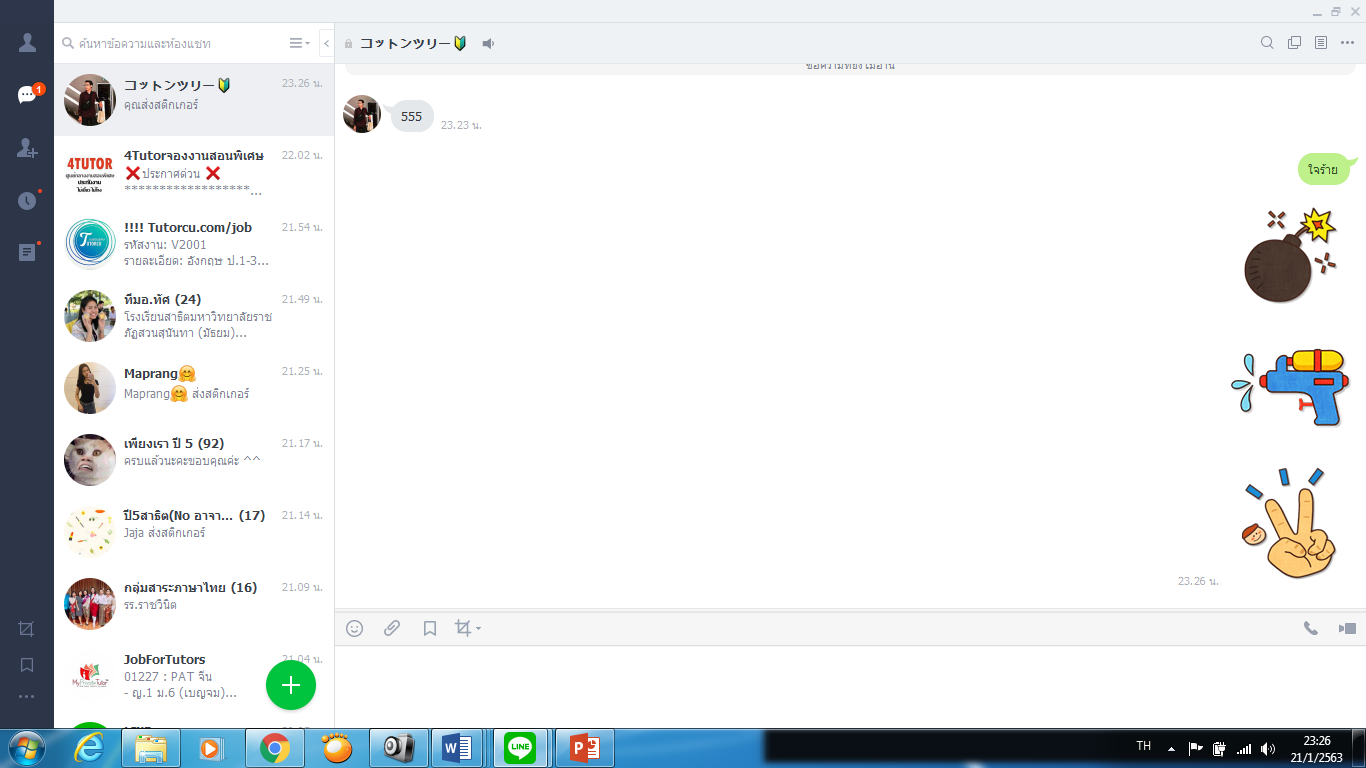 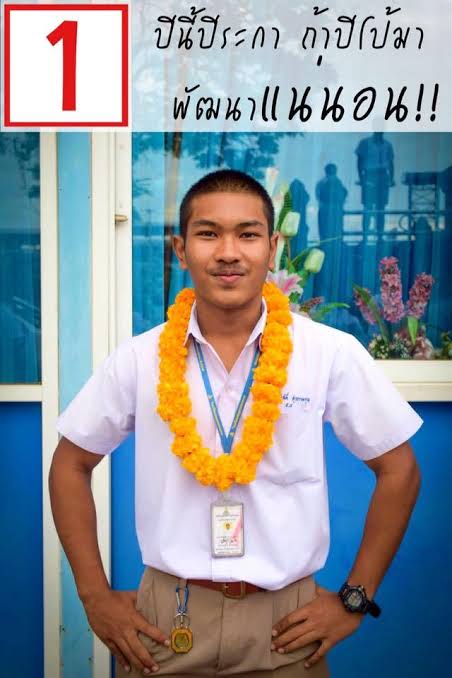 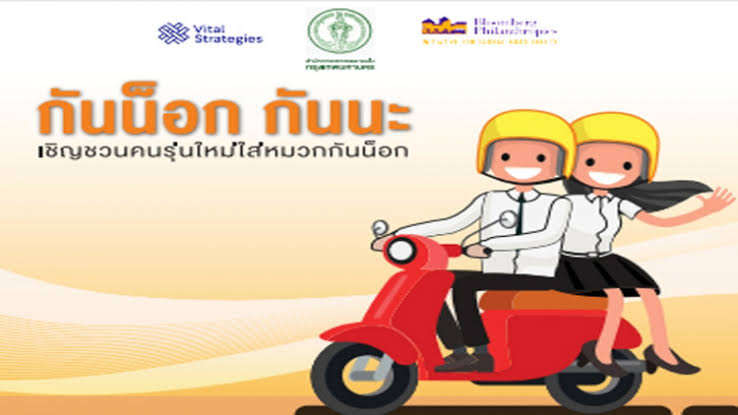 จุดมุ่งหมายของการพูดโน้มน้าวใจ
๑. ให้ผู้ฟังเชื่อถือและปฏิบัติตาม ควรเป็นไปด้วยความสมัครใจหรือความยินยอม ไม่ใช่การบังคับ 

		ผู้ฟังเกิดตระหนักถึงความเป็นจริง

		เกิดความเชื่อและปฏิบัติตามด้วยความเต็มใจ

		ถูกต้อง ดีงาม ไม่เป็นไปในทางที่เสื่อมเสีย
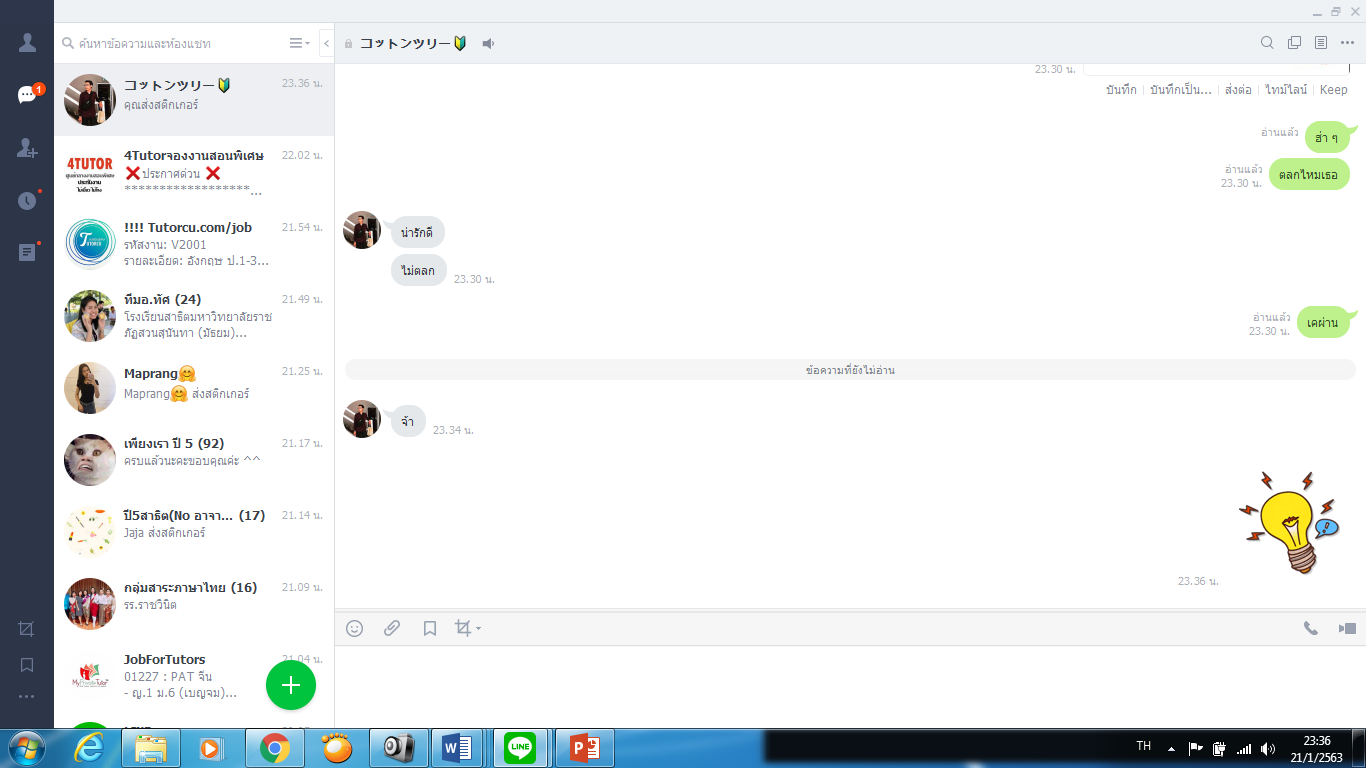 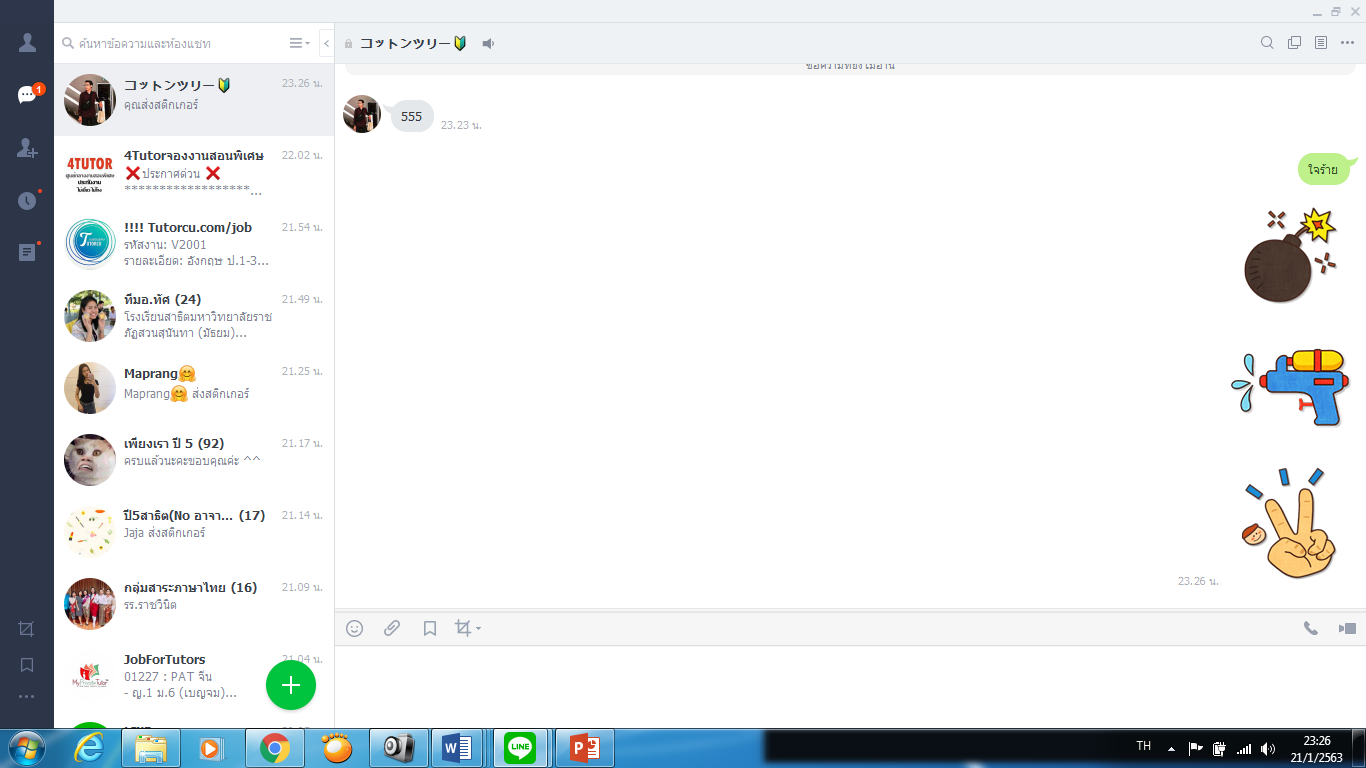 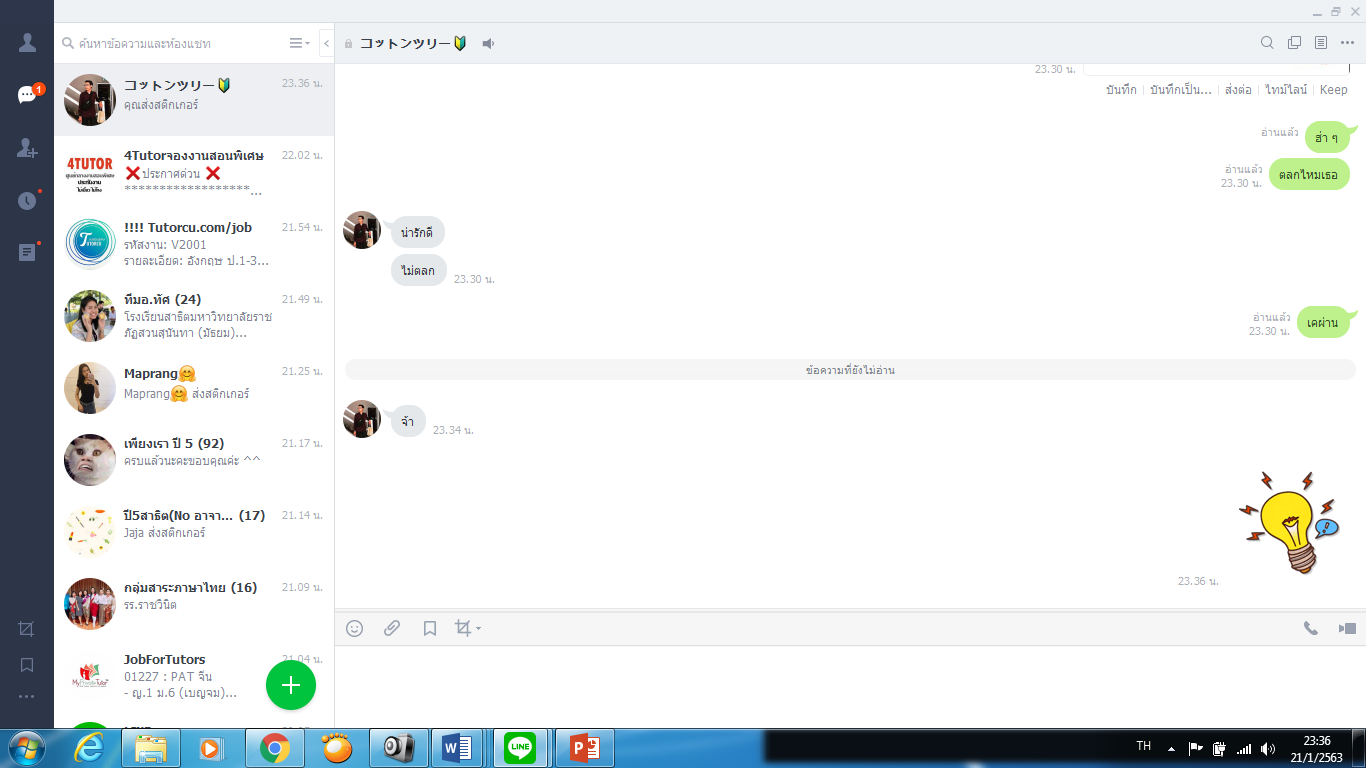 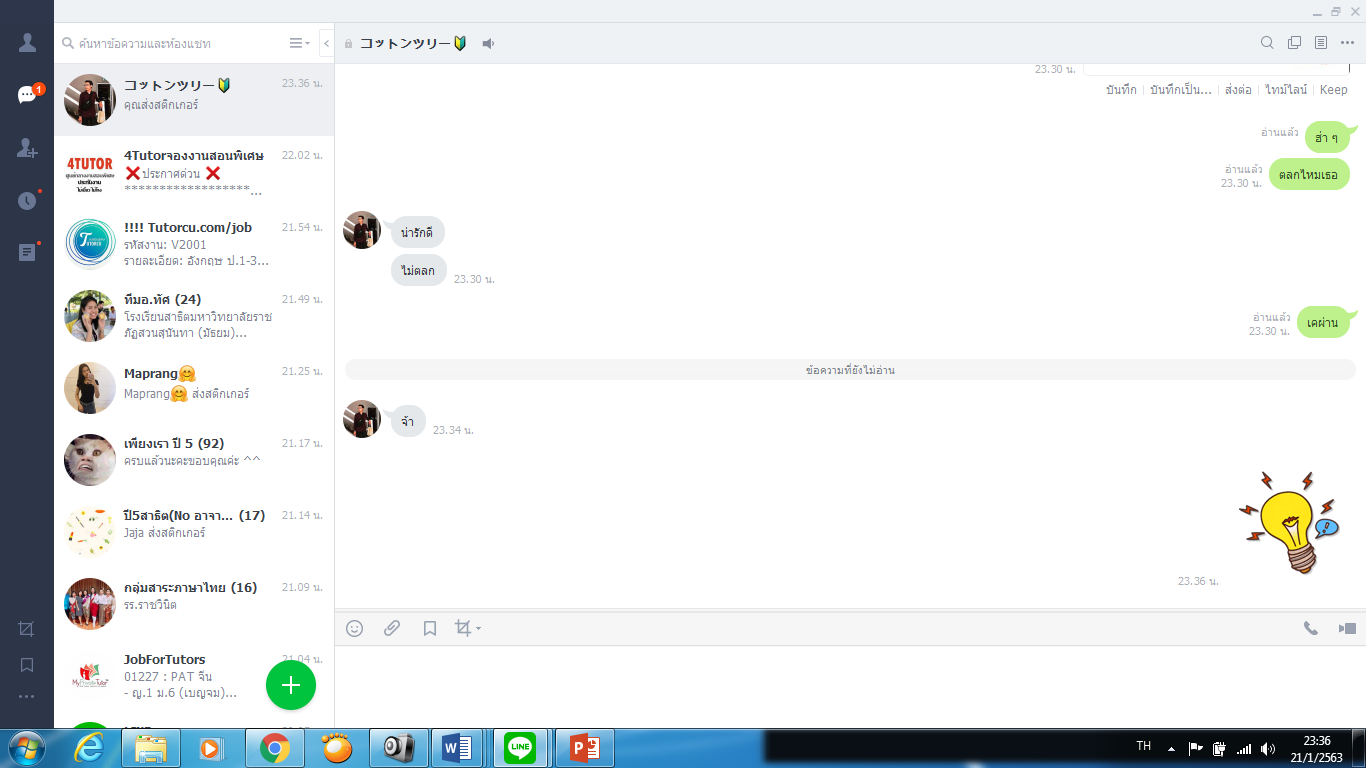 จุดมุ่งหมายของการพูดโน้มน้าวใจ (ต่อ)
๒. ให้ผู้ฟังเลิกปฏิบัติในสิ่งใดสิ่งหนึ่ง ผู้พูดต้องชักจูงใจเปลี่ยนแปลงความเชื่อหรือทัศนคติในเรื่องนั้น
		ทางที่ดีอันจะเป็นประโยชน์ต่อตนเองและสังคม

		เลิกประพฤติปฏิบัติพฤติกรรมนั้น

		ไม่ก่อให้เกิดผลเสียต่อตนเองและผู้อื่น
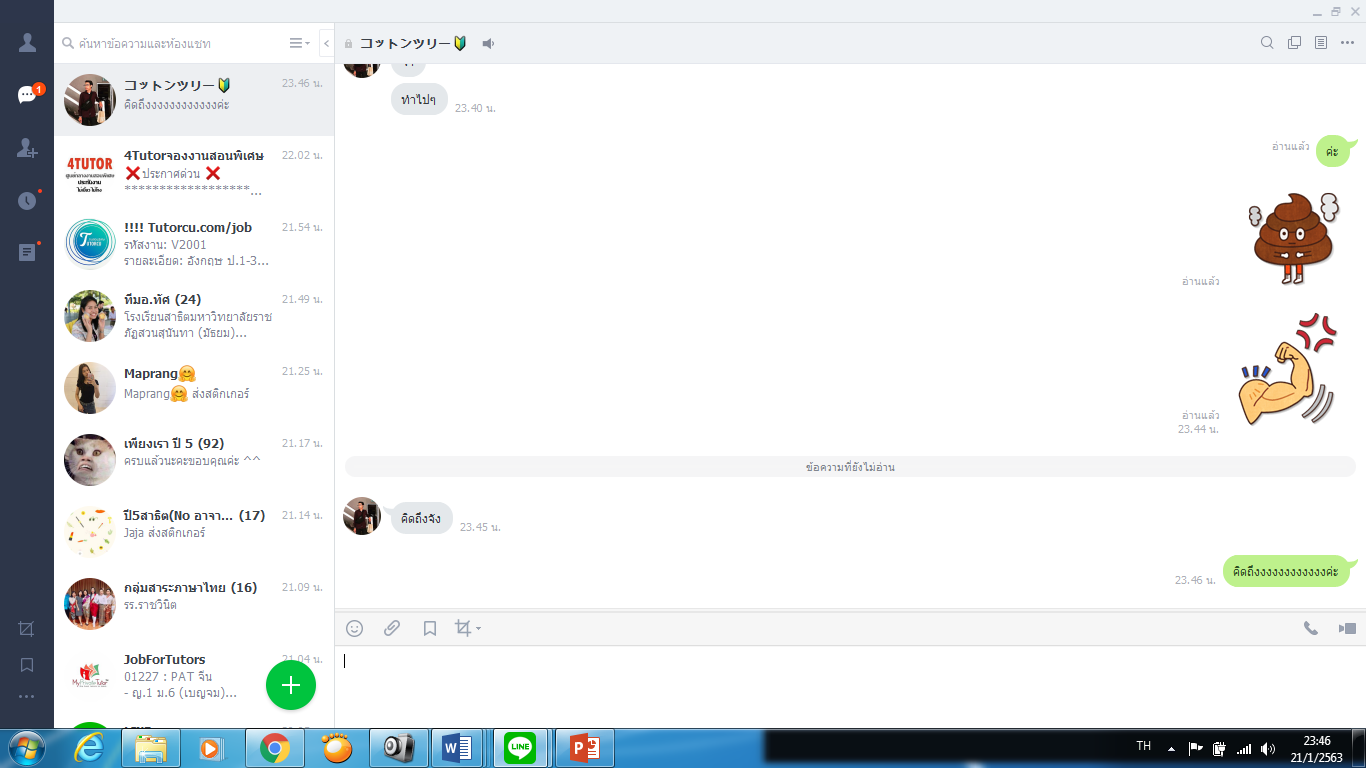 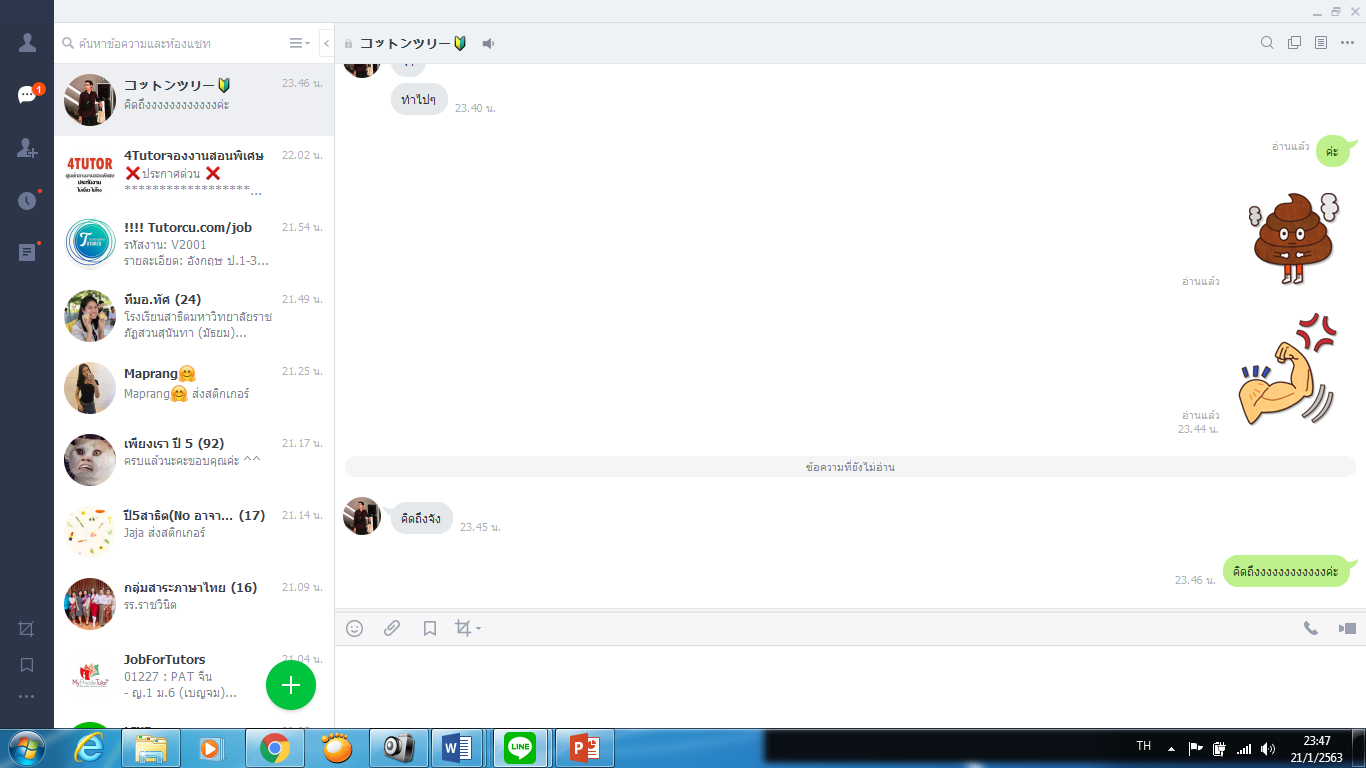 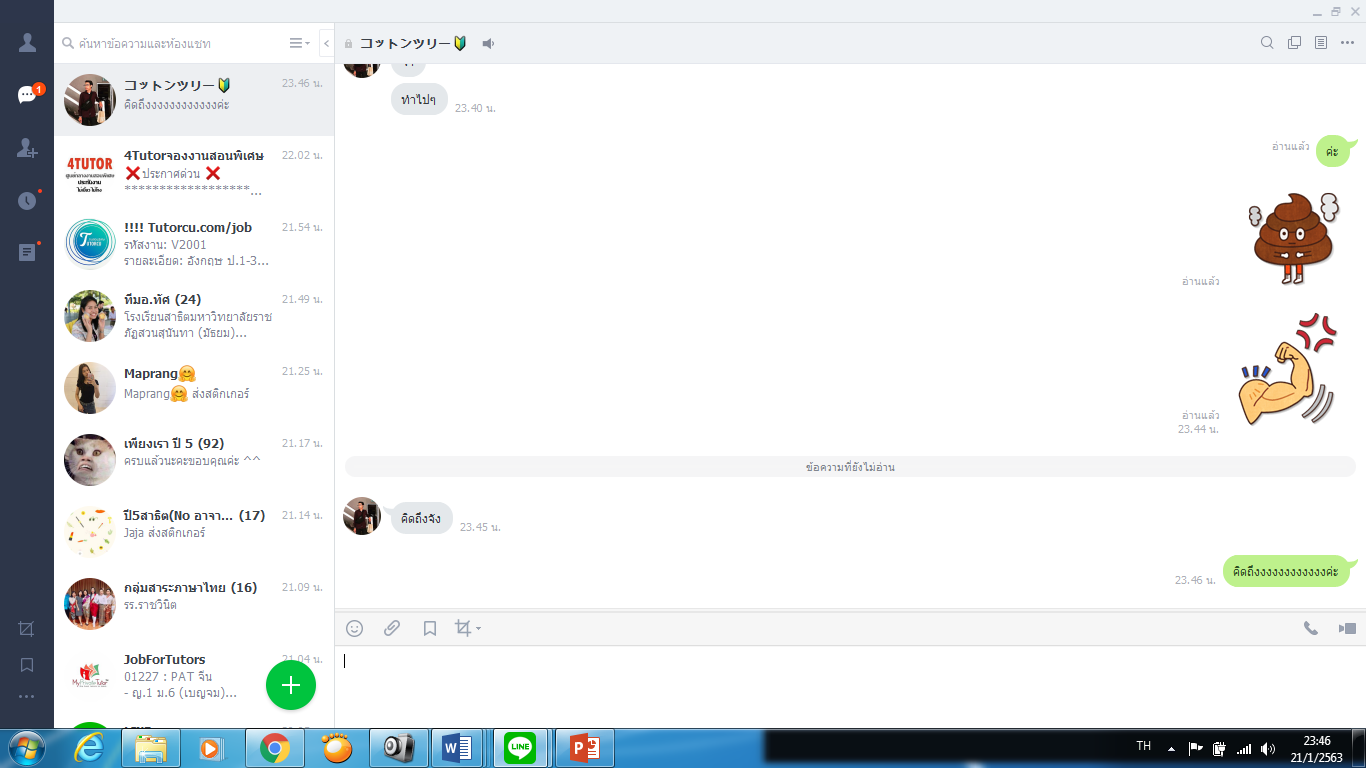 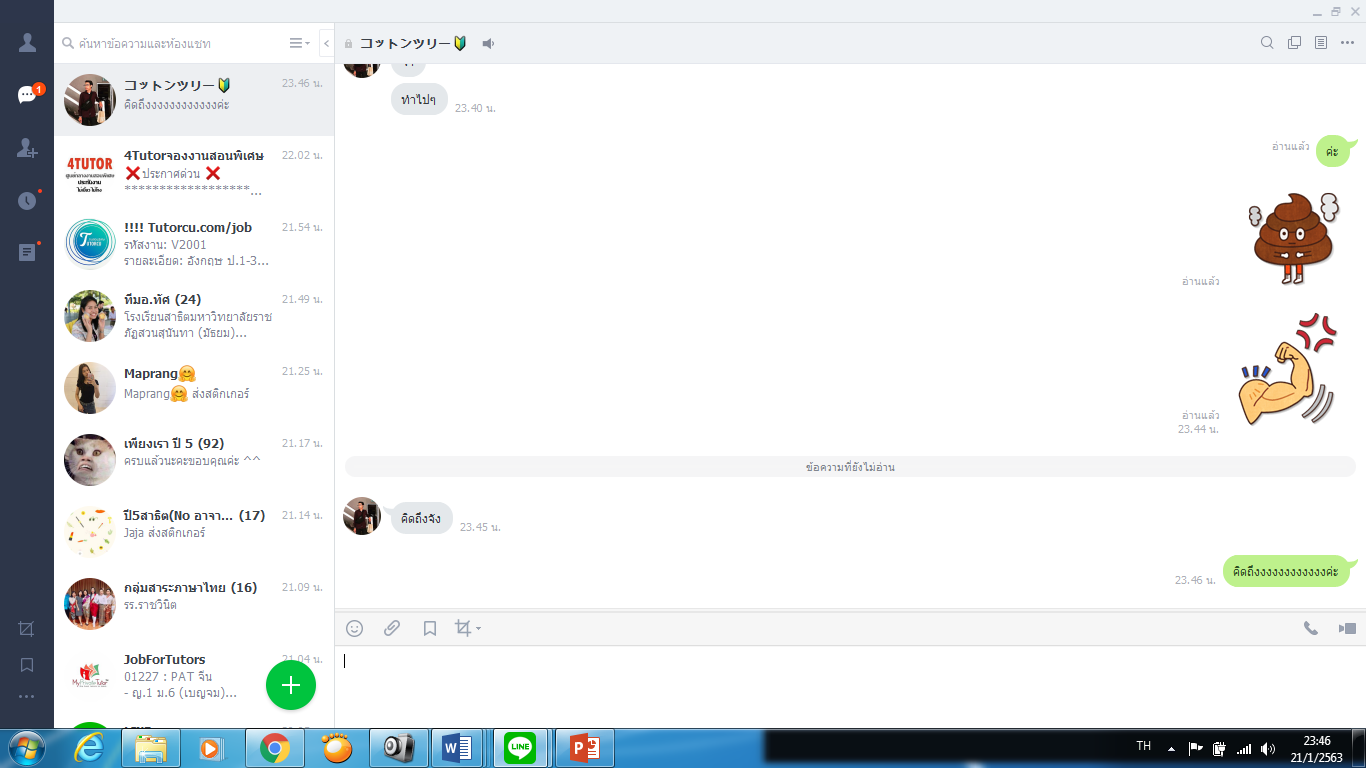 จุดมุ่งหมายของการพูดโน้มน้าวใจ (ต่อ)
๓. ให้ผู้ฟังปฏิบัติสิ่งนั้นต่อไปเพราะเป็นสิ่งที่ดีอยู่แล้ว 
		
		ไม่กล่าวเยินยอเกินจริง
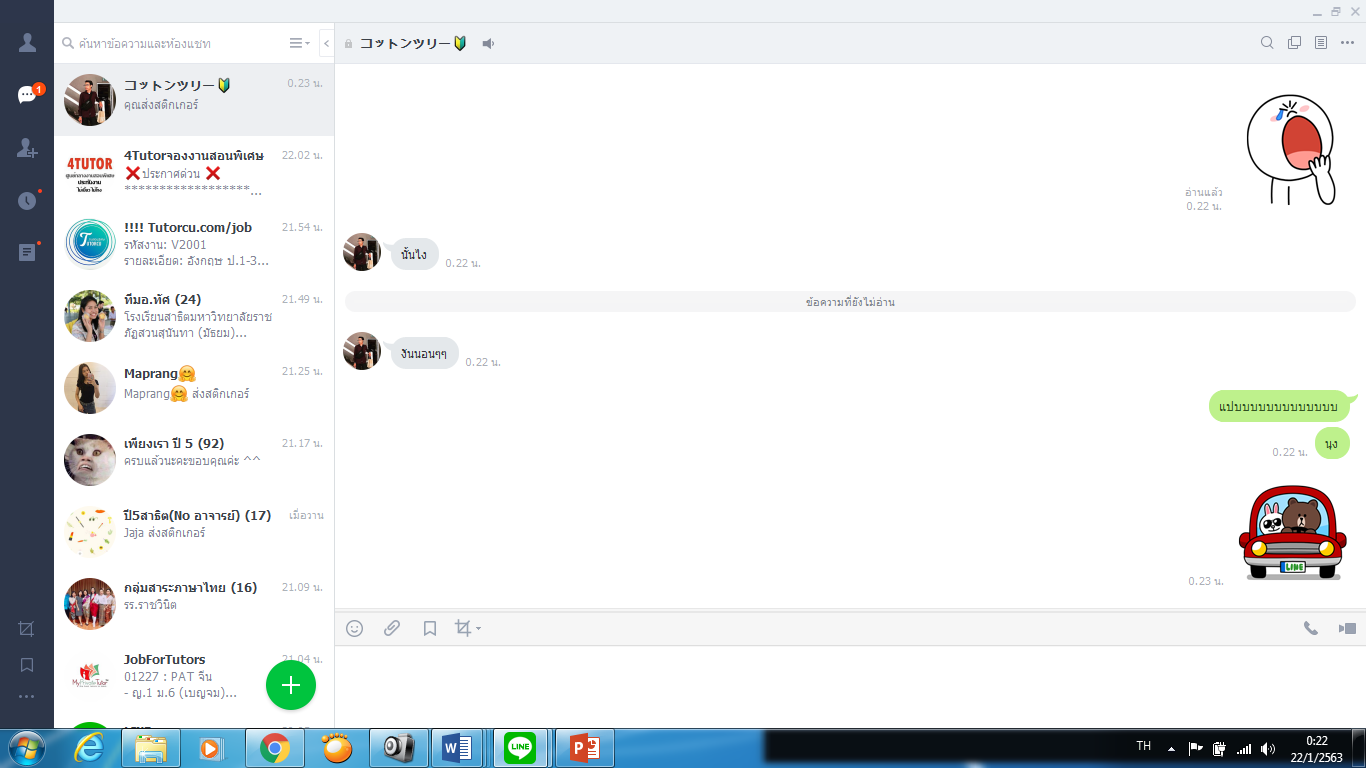 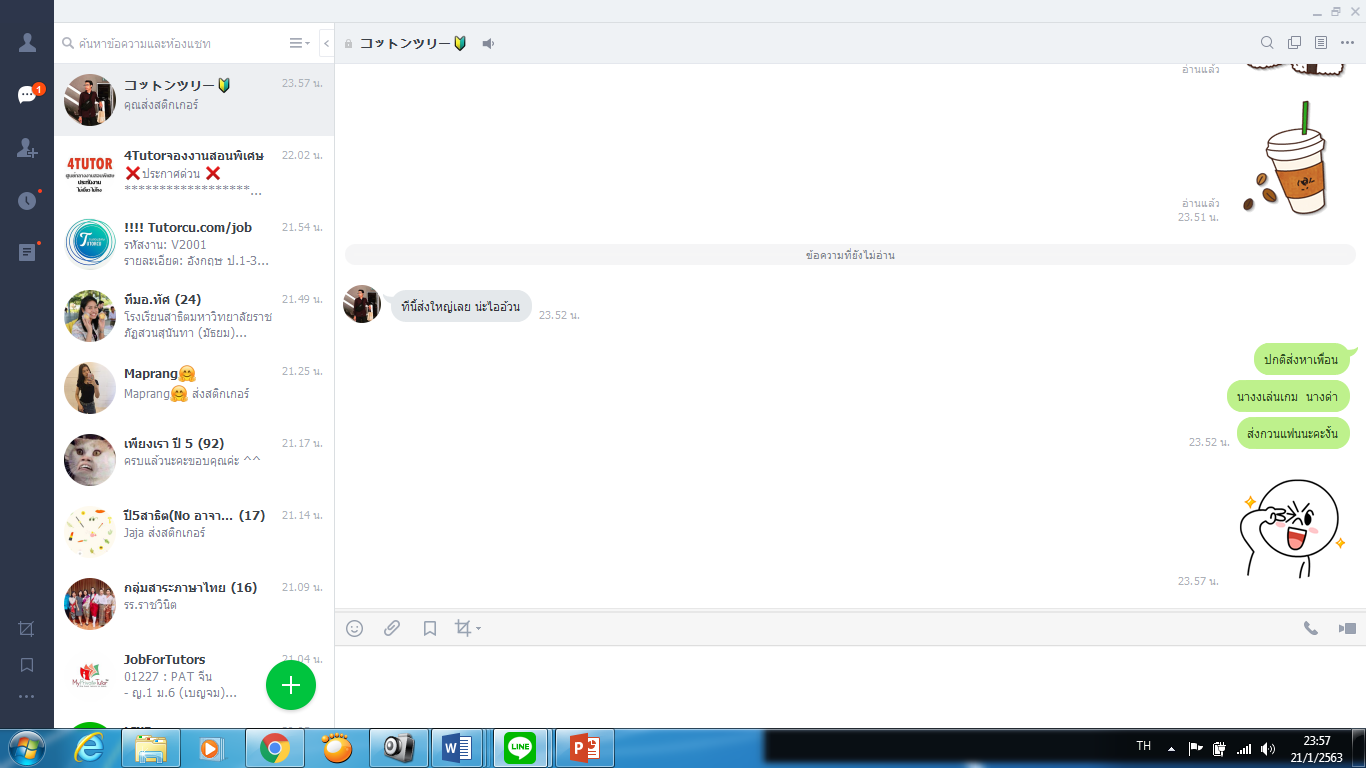 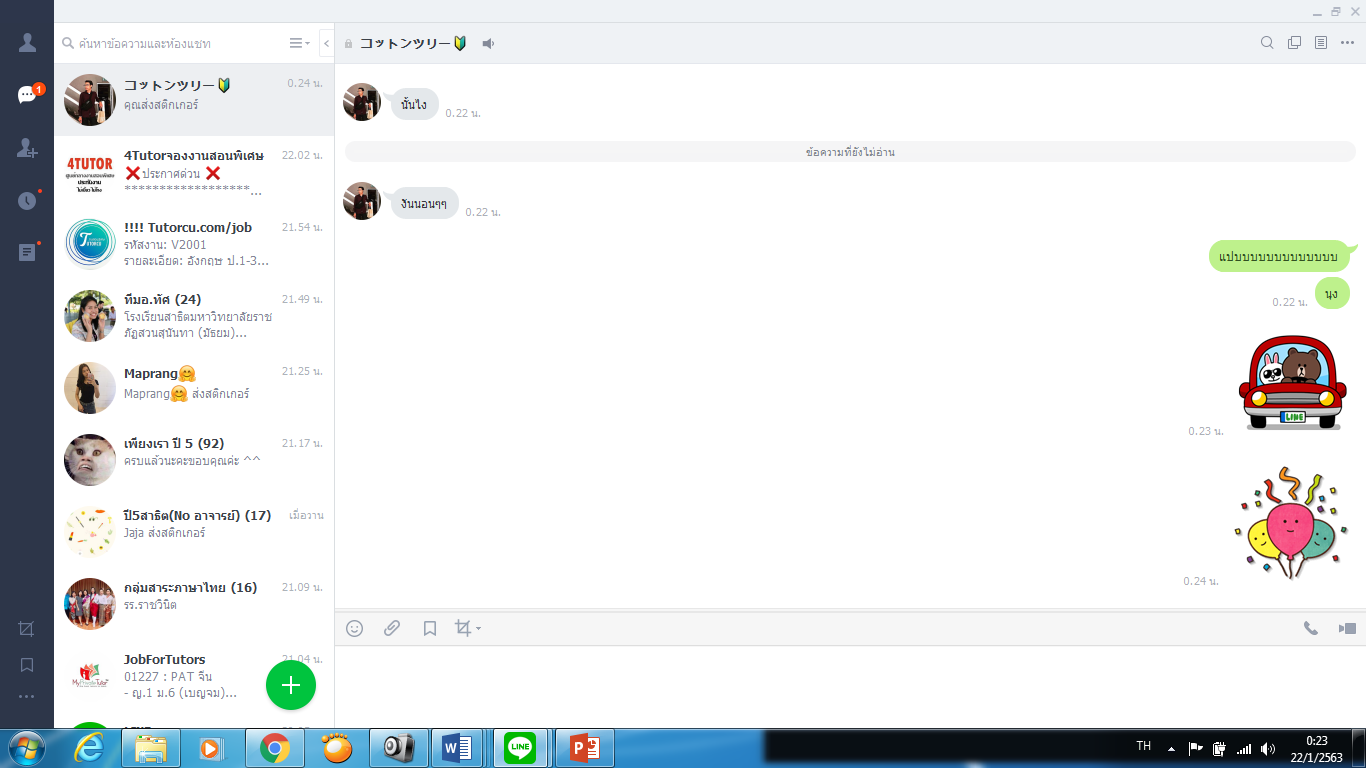 หลักการพูดโน้มน้าว
กำหนดจุดมุ่งหมายในการพูดให้ชัดเจน

จัดลำดับเนื้อหาที่จะพูด

		บทนำ		ต้องเรียกร้องและดึงดูดความสนใจ

		เนื้อเรื่อง	ต้องเป็นเรื่องใกล้ตัวหรือมีประโยชน์ต่อผู้ฟัง

		บทสรุป	ต้องประทับใจ  เป็นการย้ำให้ผู้ฟังเชื่อถือ
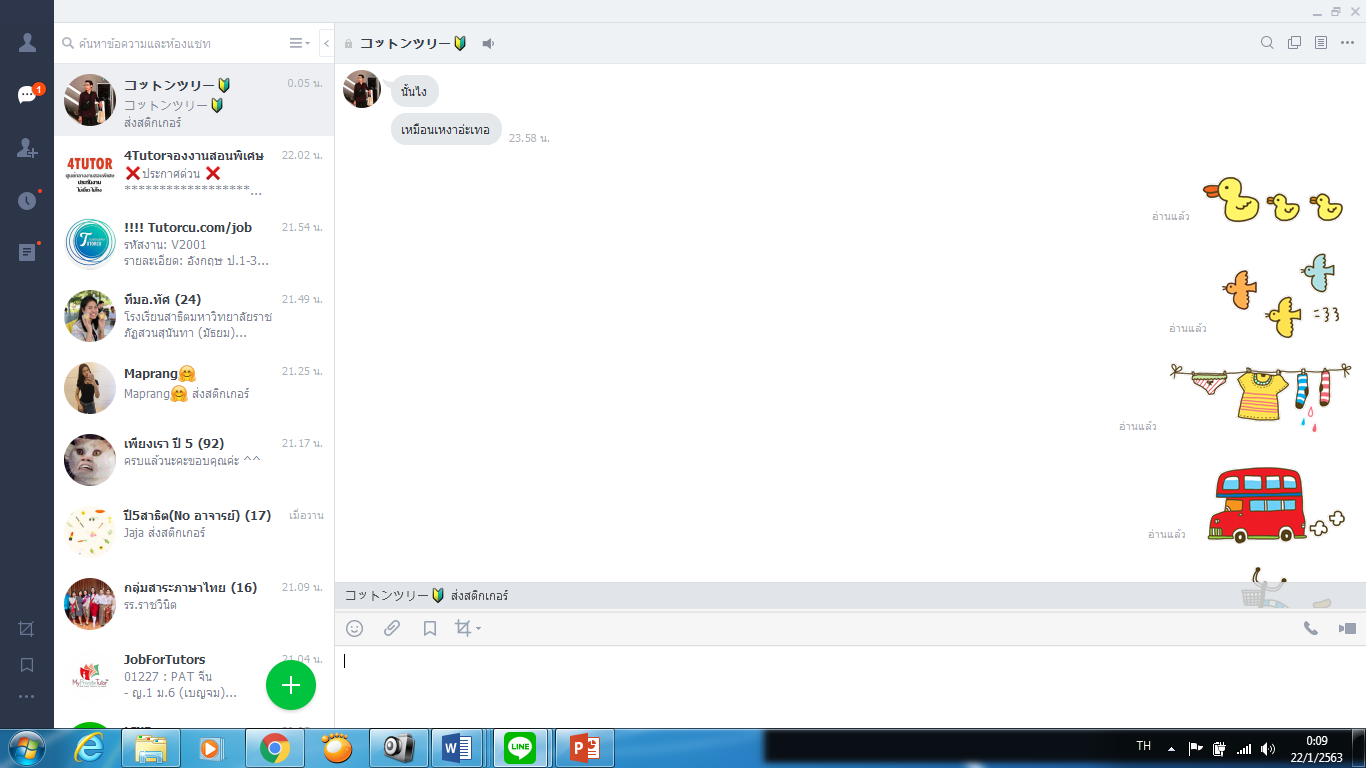 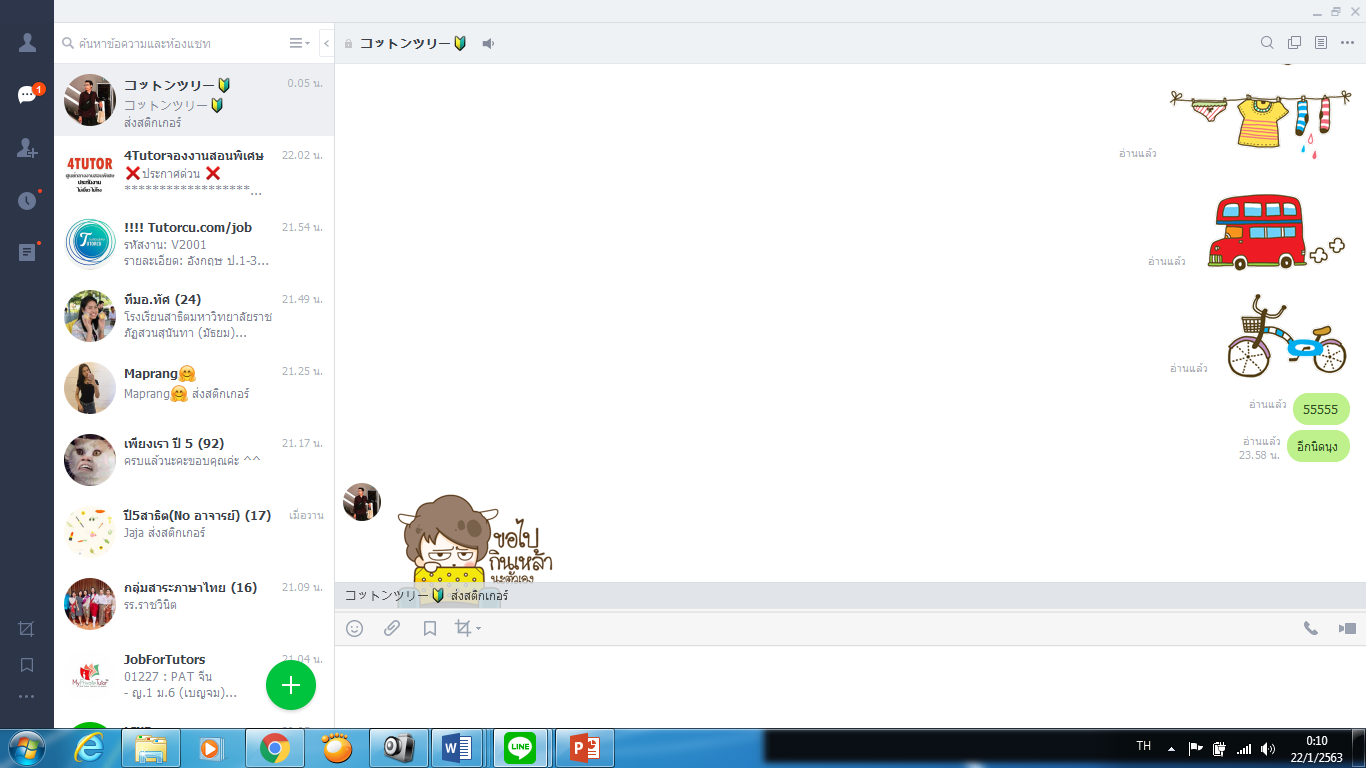 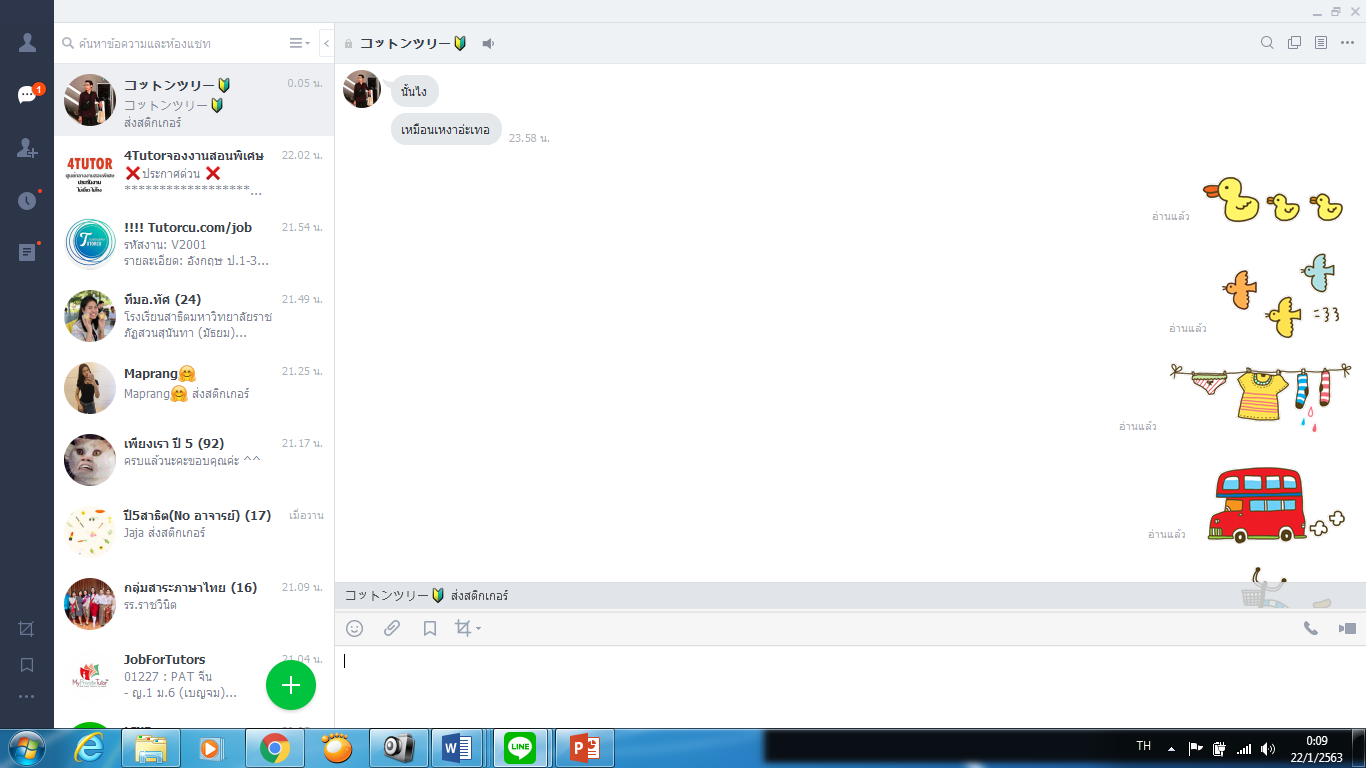 หลักการพูดโน้มน้าว (ต่อ)
๓. วิธีการพูด
	-  พูดอย่างคล่องแคล่ว 
	-  กระตือรือร้นในเรื่องที่จะพูด 
	-  แนะนำข้อมูลเกี่ยวกับตัวผู้พูด
	-  ชี้ให้เห็นผลดี ผลเสีย ของการไม่ปฏิบัติตาม
	-  หากมีหลักฐานอ้างอิงจะช่วยเพิ่มความน่าเชื่อถือ
	-  ใช้ถ้อยคำสุภาพ สร้างสรรค์ 
	-  ใช้ภาษาเข้าใจง่าย มีน้ำเสียงที่เหมาะสม
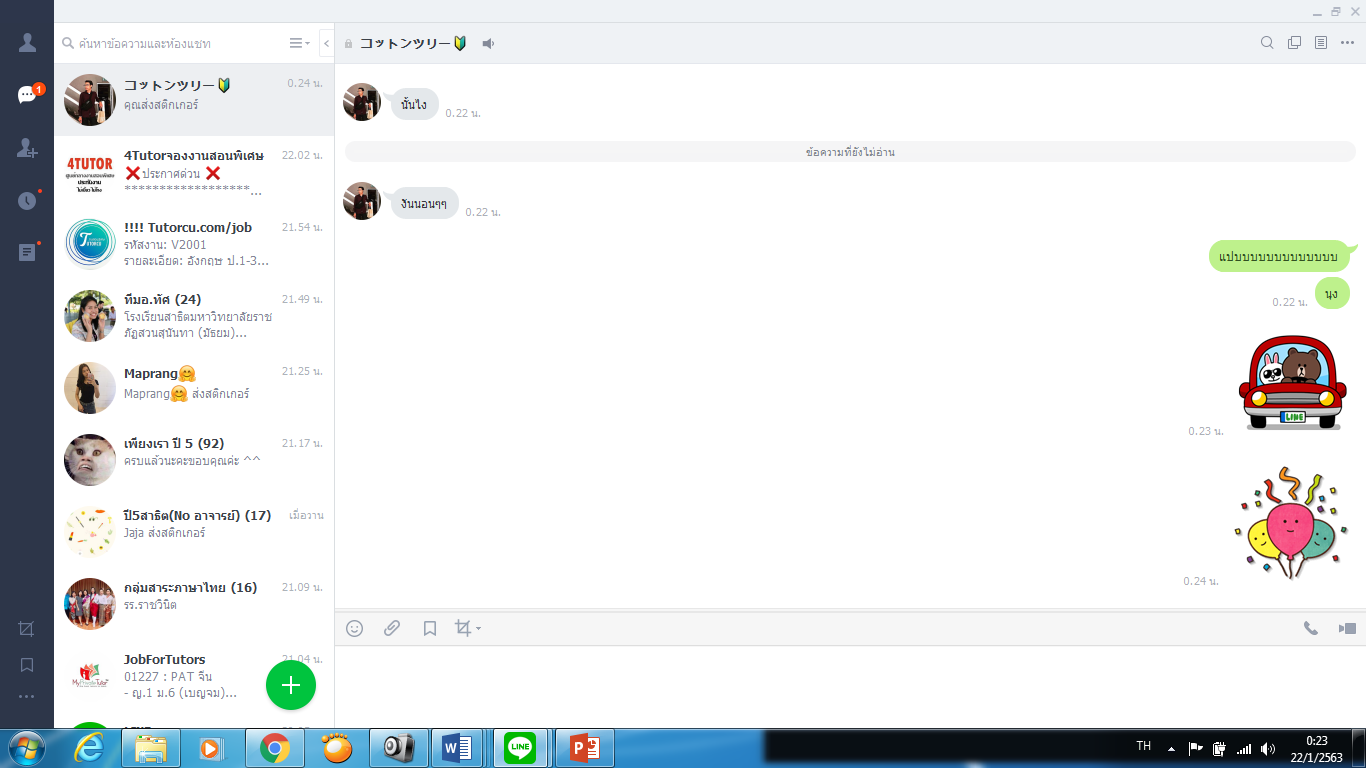 ตัวอย่าง การพูดโน้มน้าว
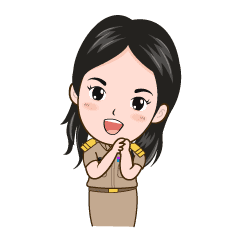 ครูเป็นผู้มีภาระหน้าที่อันสำคัญที่สุด คือ จะต้องช่วยพัฒนาคนให้เป็นคนที่มีประสิทธิภาพ ซึ่งเป็นงานที่ยากลำบากต้องเหน็ดเหนื่อยและประสบกับปัญหาอุปสรรคมากมายในการทำหน้าที่นี้ แต่ครูจงรับรู้ว่าทุกคนภูมิใจในการทำหน้าที่สร้างอนาคตของชาติ  เพื่อให้ไปช่วยพัฒนาประเทศให้เจริญก้าวหน้าต่อไป ซึ่งถ้าไม่มีครูเป็นผู้สร้างสิ่งเหล่านี้ ก็จะเกิดขึ้นมาไม่ได้ ขอชื่นชมและยกย่องให้ครูเป็นปูชนียบุคคลทีสำคัญของชาติตลอดไป
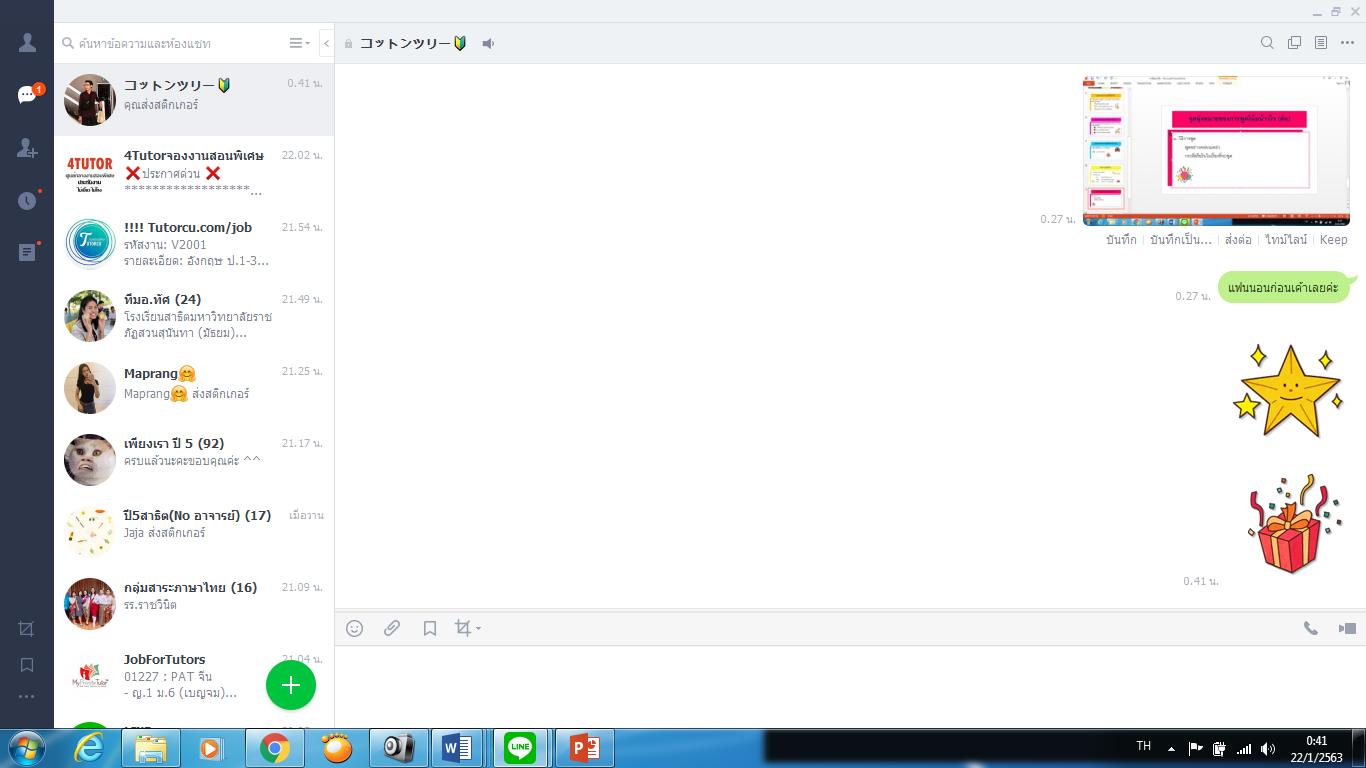 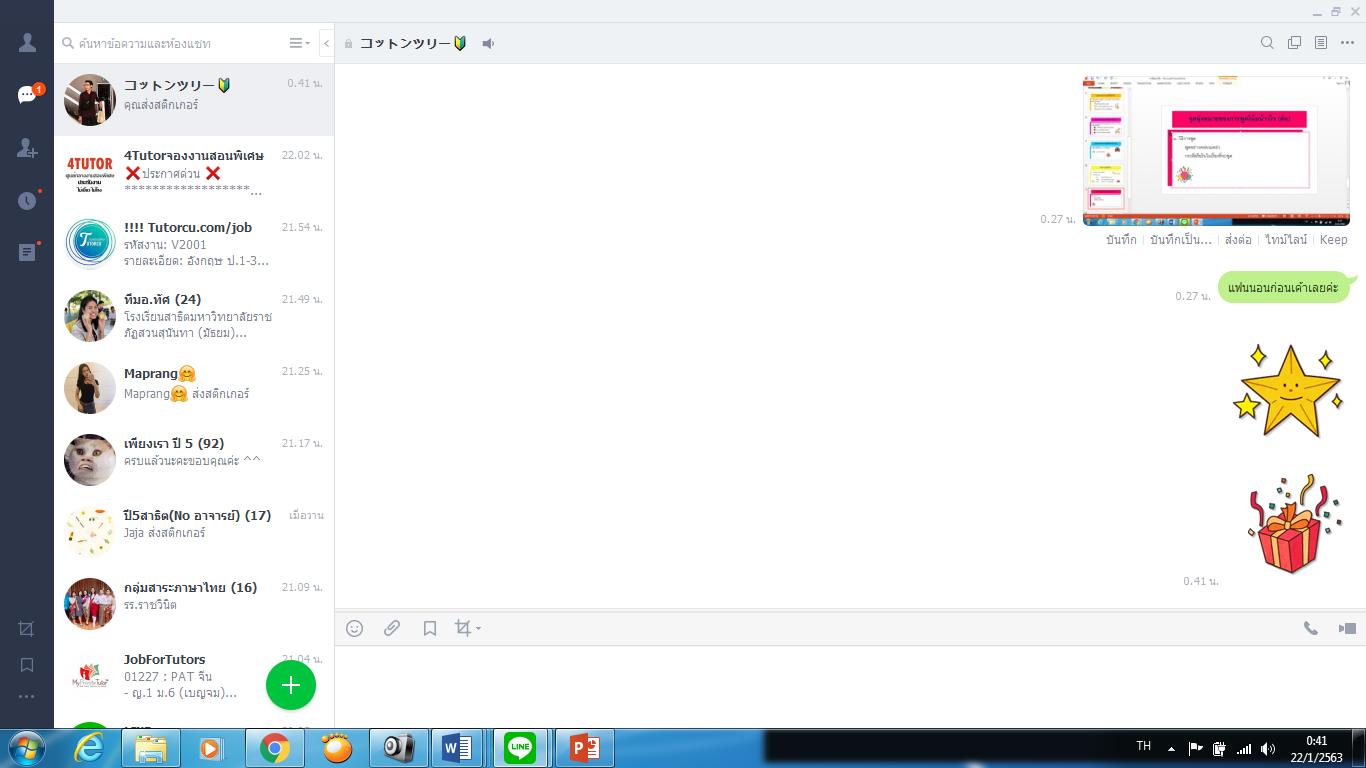 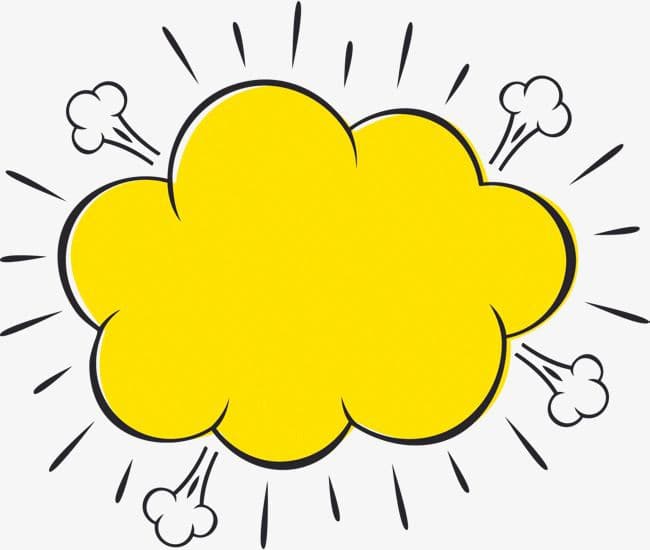 การโฆษณา
ชั้นมัธยมศึกษาปีที่ ๓
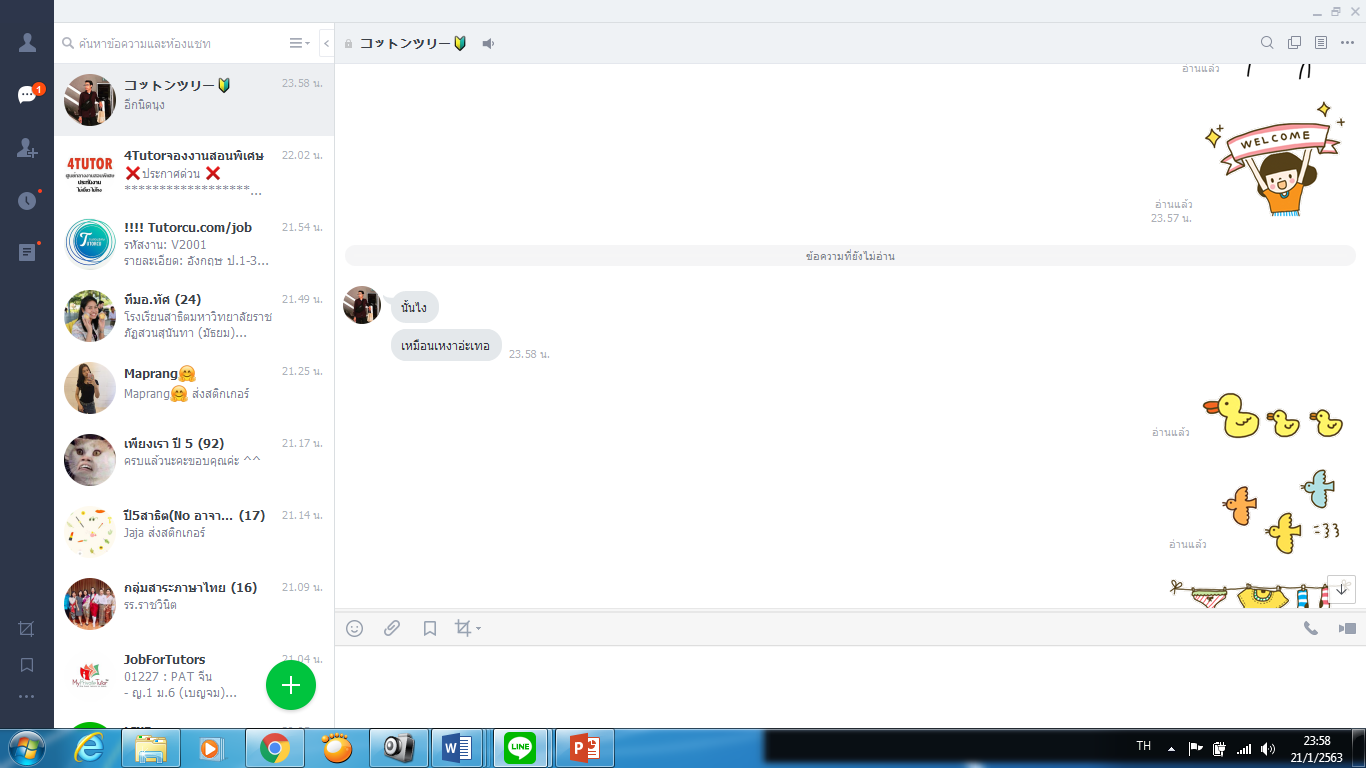 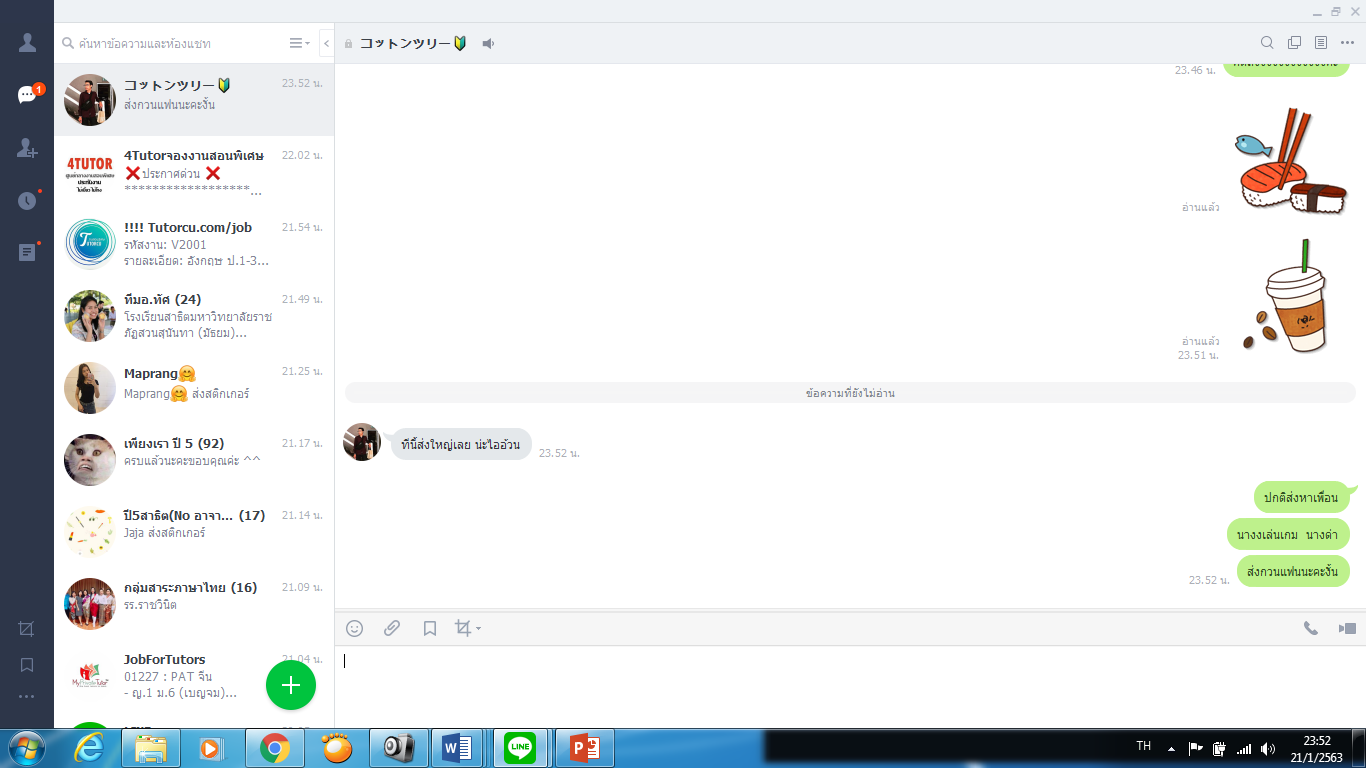 การโฆษณา
คือ การโฆษณาขายสินค้าและบริการ เป็นการชักจูงใจให้ลูกค้าคล้อยตามหรือพึงพอใจในคุณสมบัติที่พิเศษหรือโดดเด่นของสินค้านั้น ซึ่งส่วนใหญ่จะบอกคุณสมบัติที่เกินจริง ดังนั้นในการฟังหรือการดูโฆษณาควรไตร่ตรองให้รอบคอบก่อน
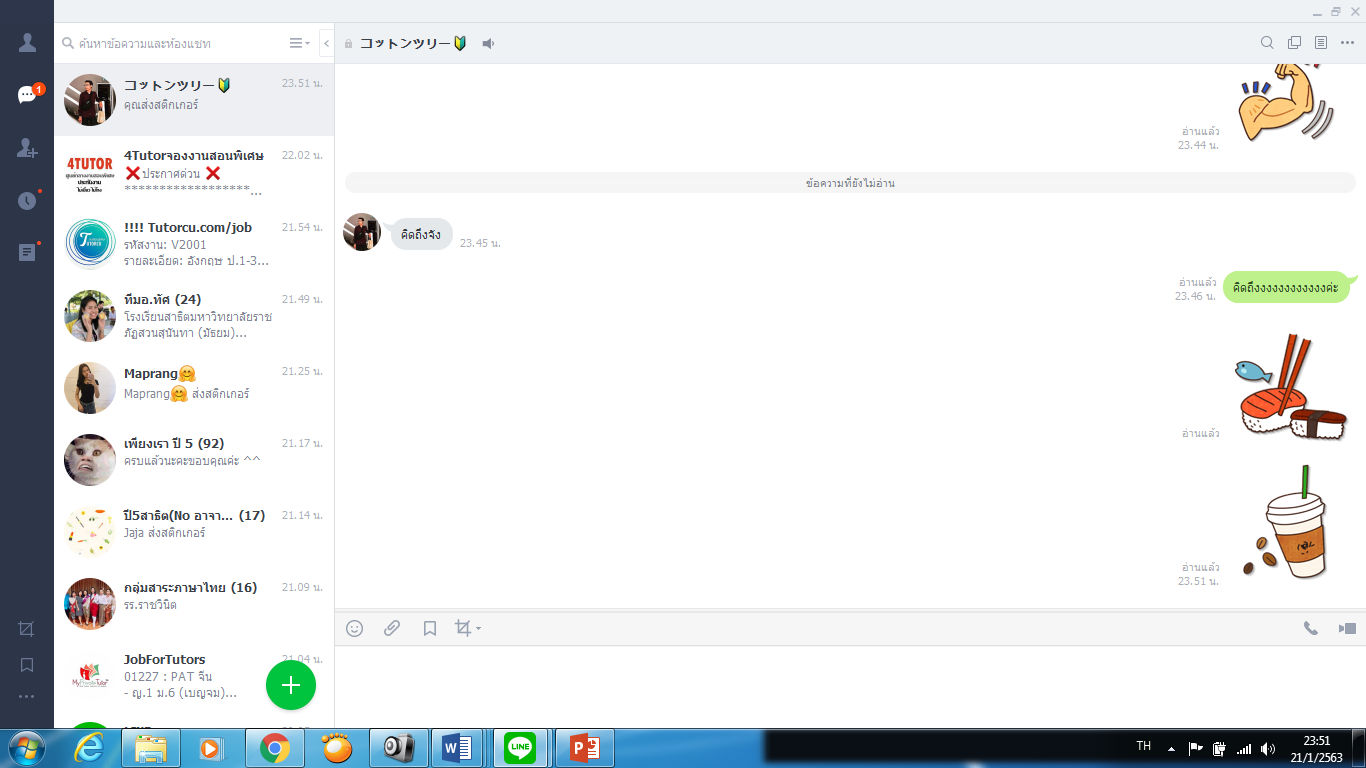 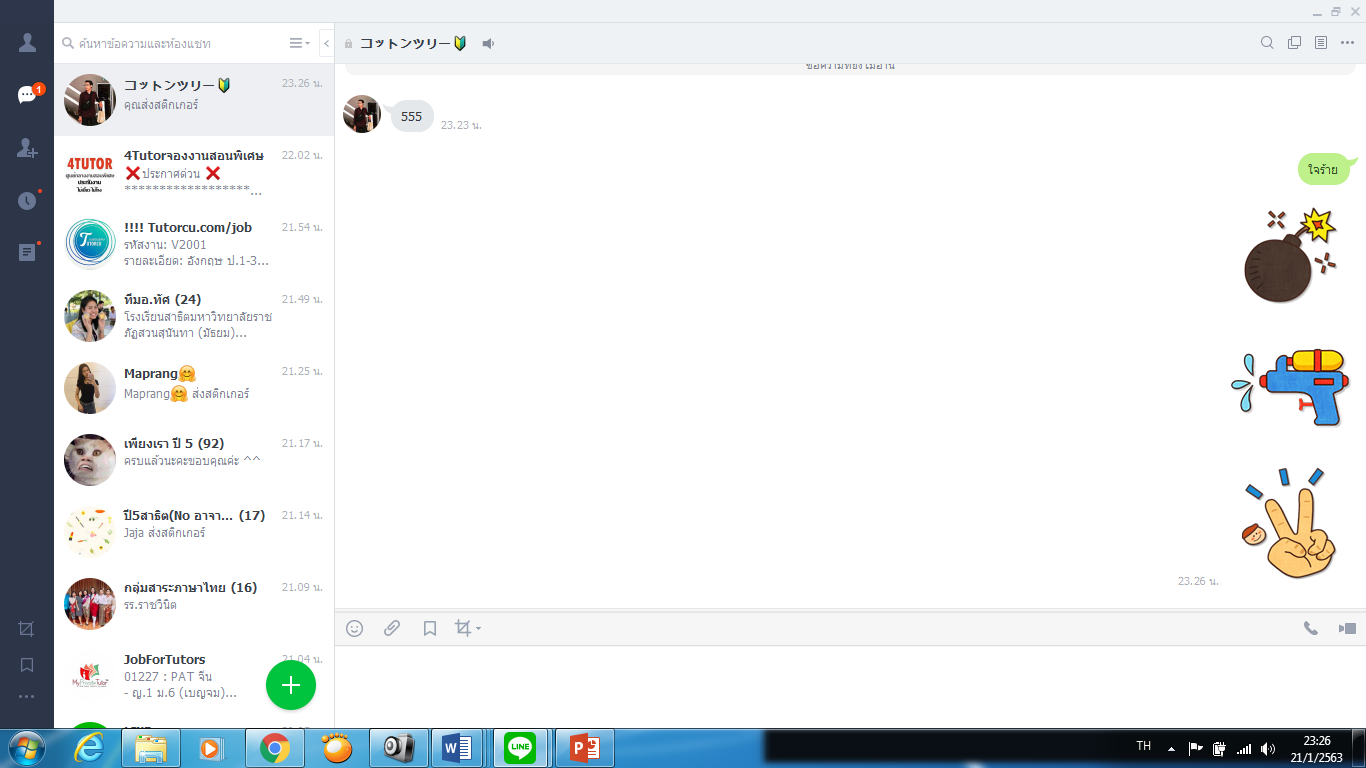 หลักการและวิธีการดูโฆษณา
ฟังหรือดูด้วยความตั้งใจ
		เก็บรายละเอียดเกี่ยวกับตัวสินค้าเปรียบเทียบกับสินค้าแบบเดียวกันว่ามีคุณสมบัติแตกต่างกันอย่างไร  ราคาเท่ากันหรือไม่
		พิจารณาข้อมูลของสินค้าว่ามีเหตุสมควรเชื่อถือได้หรือไม่ควรใช้วิจารณญาณในการตัดสินใจเพื่อที่จะไม่ได้เป็นเหยื่อของการโฆษณา
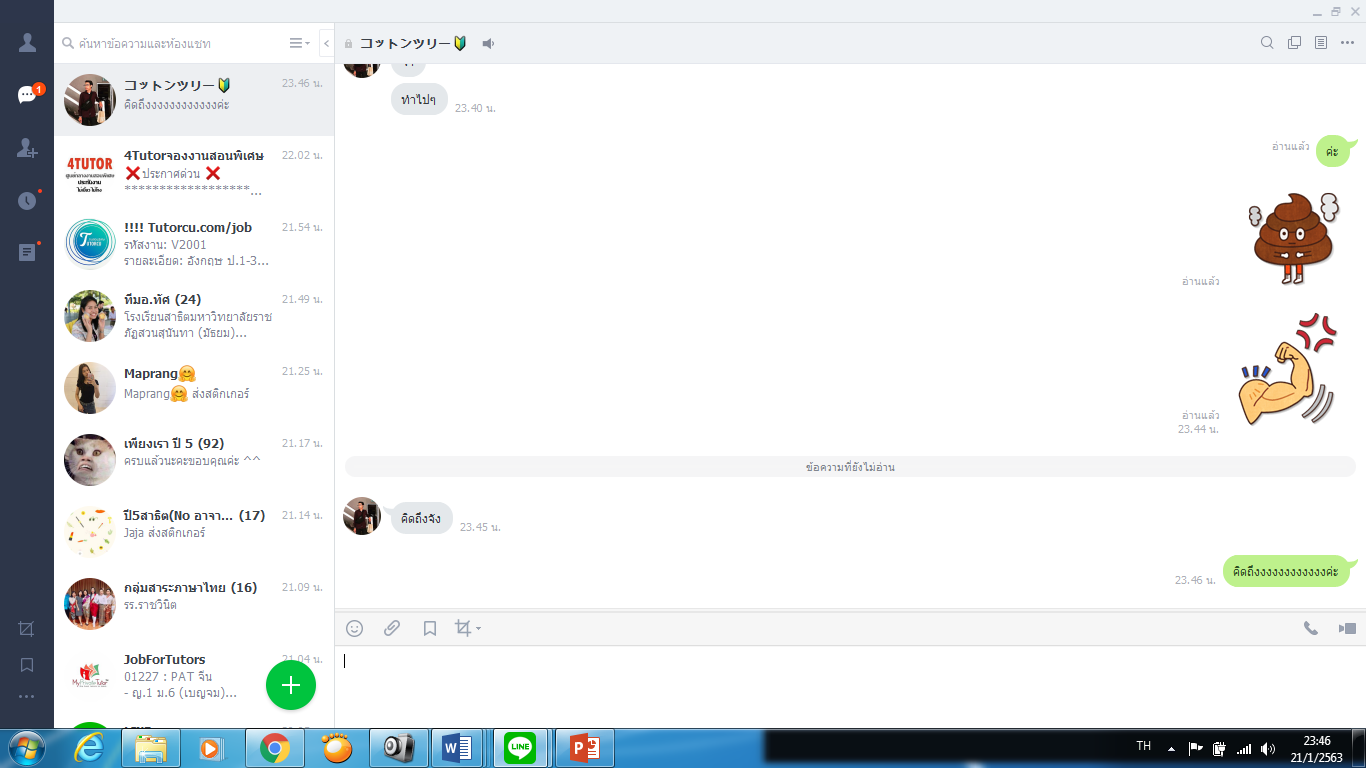 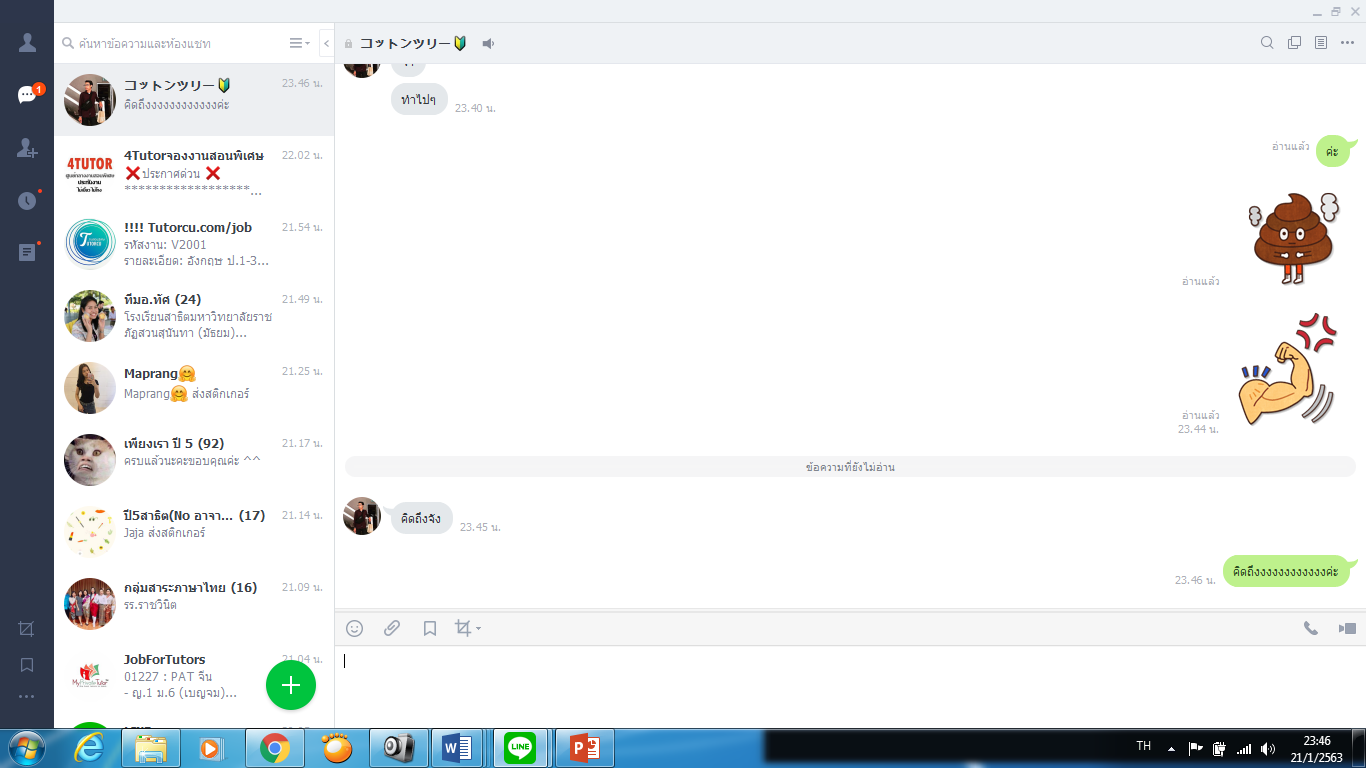 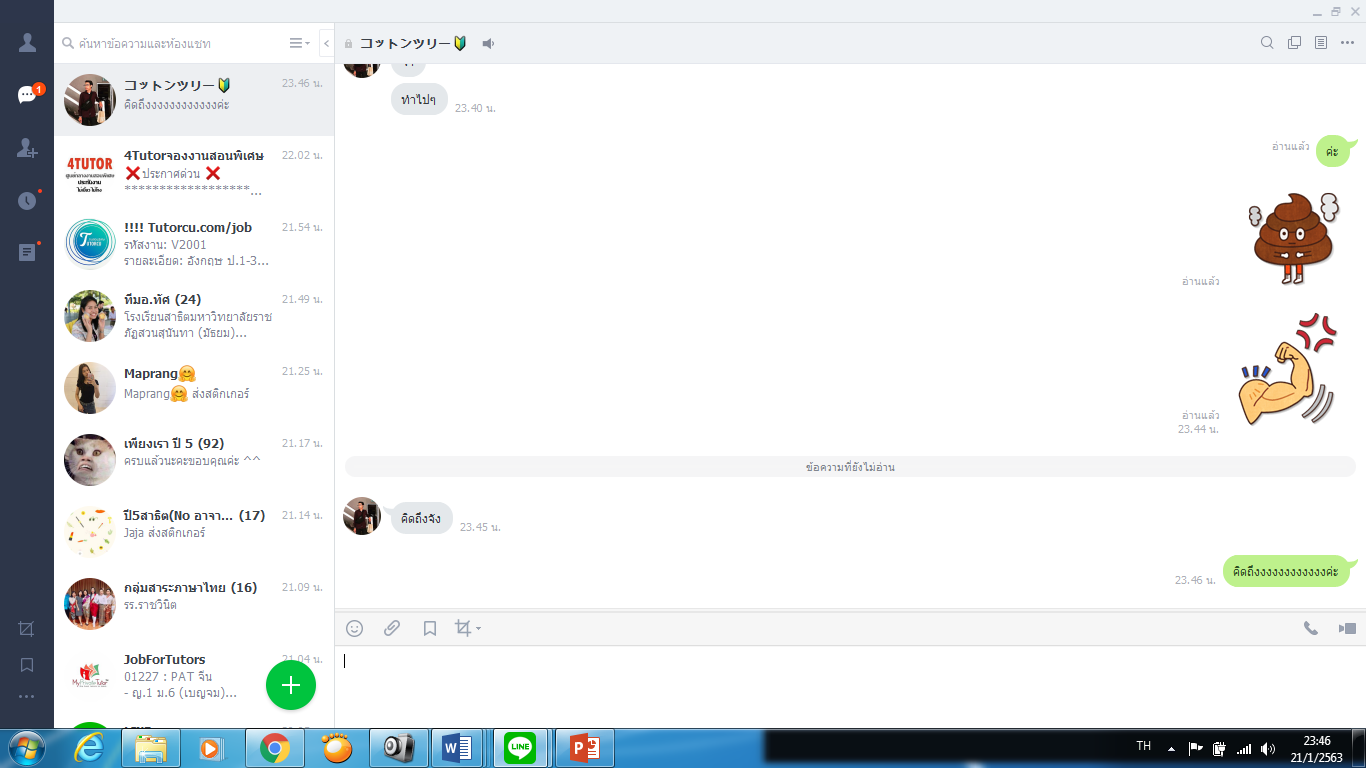 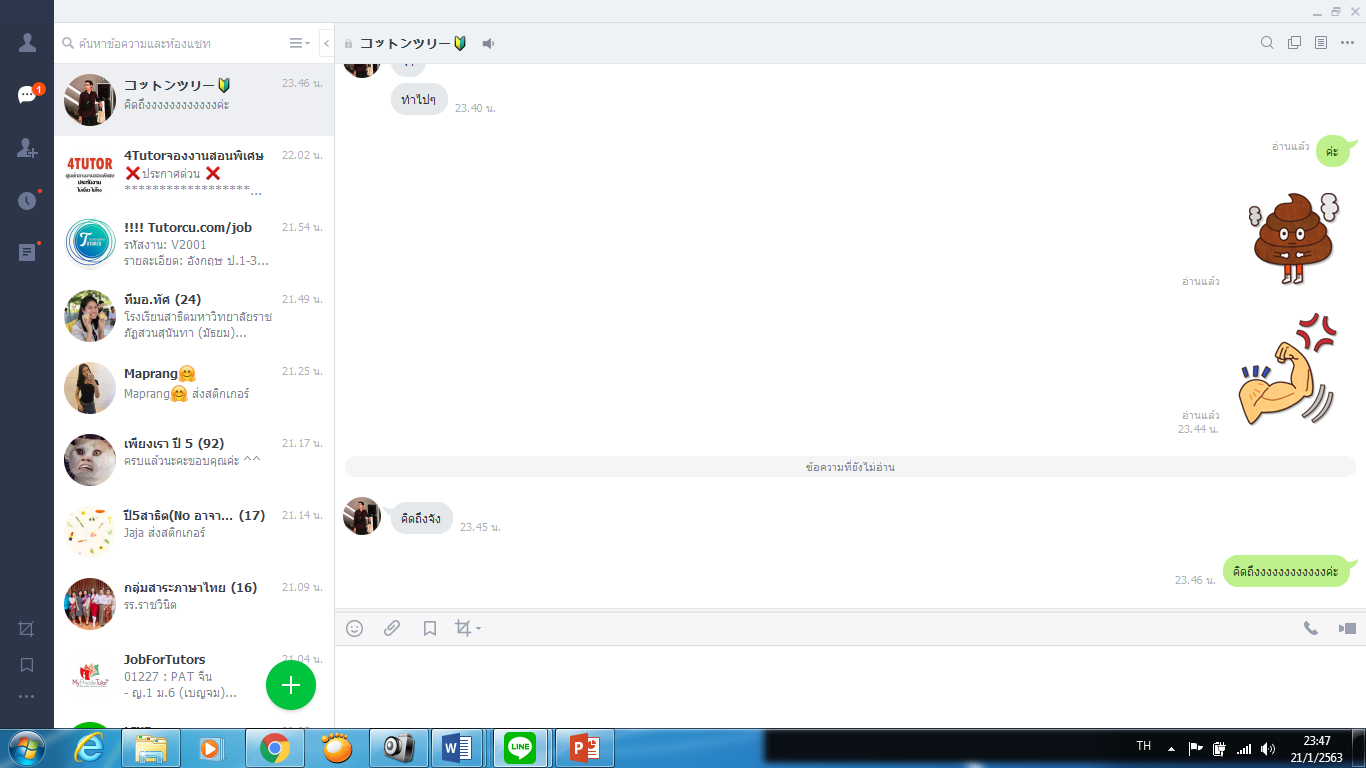 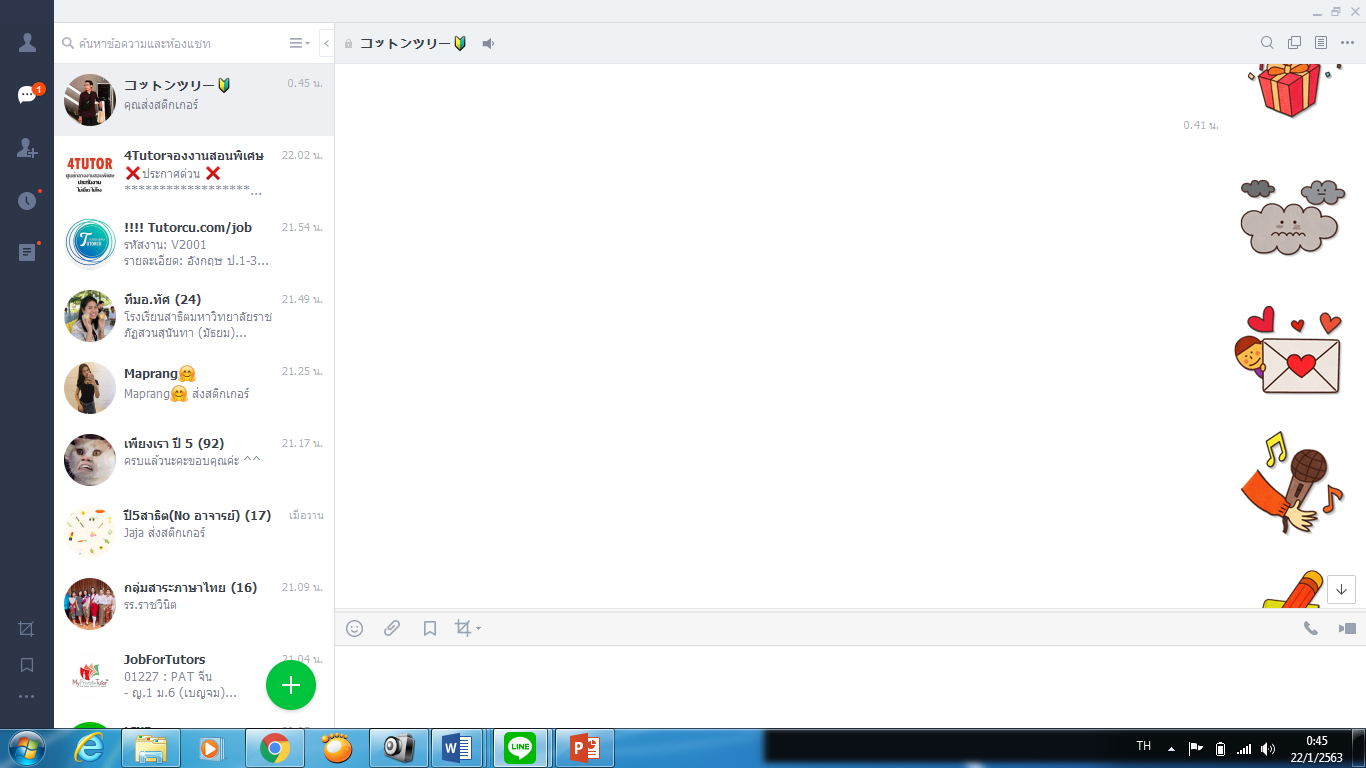 จบแล้วค่ะ
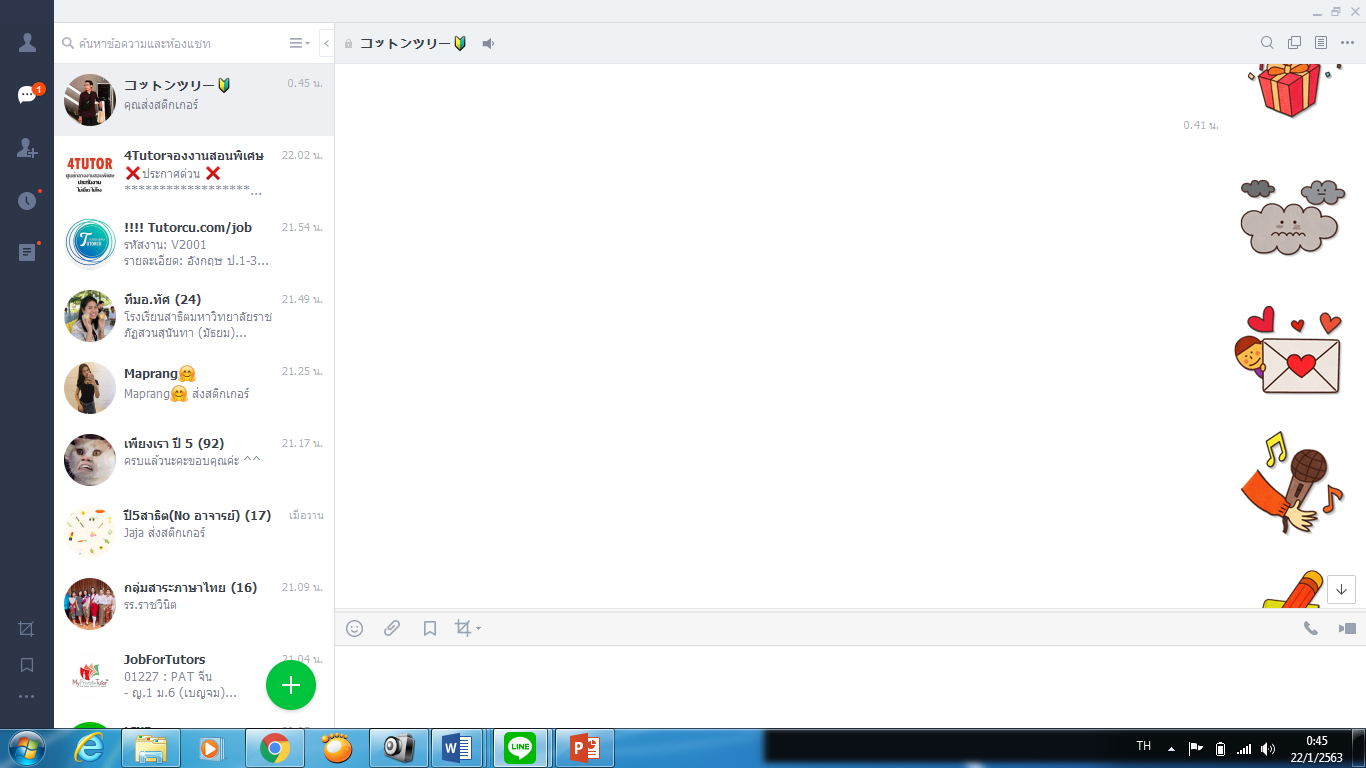 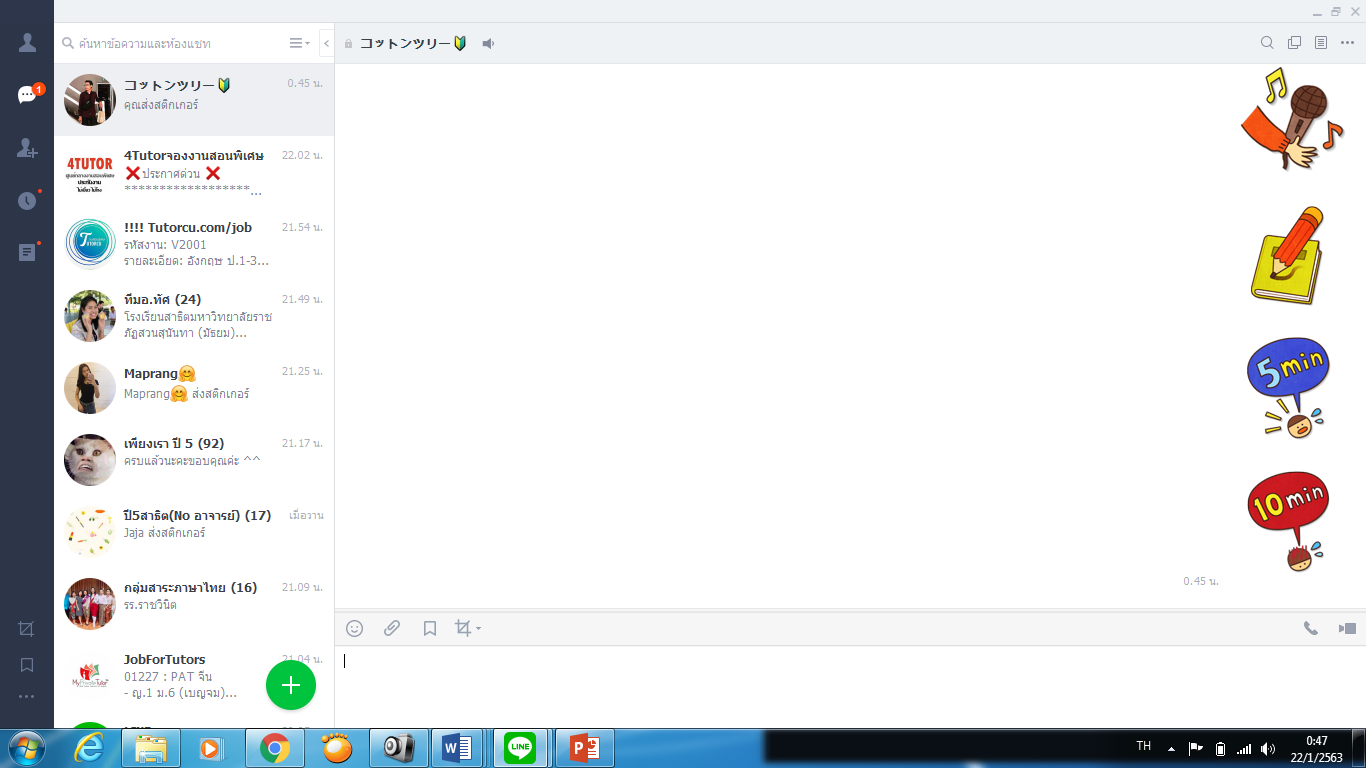 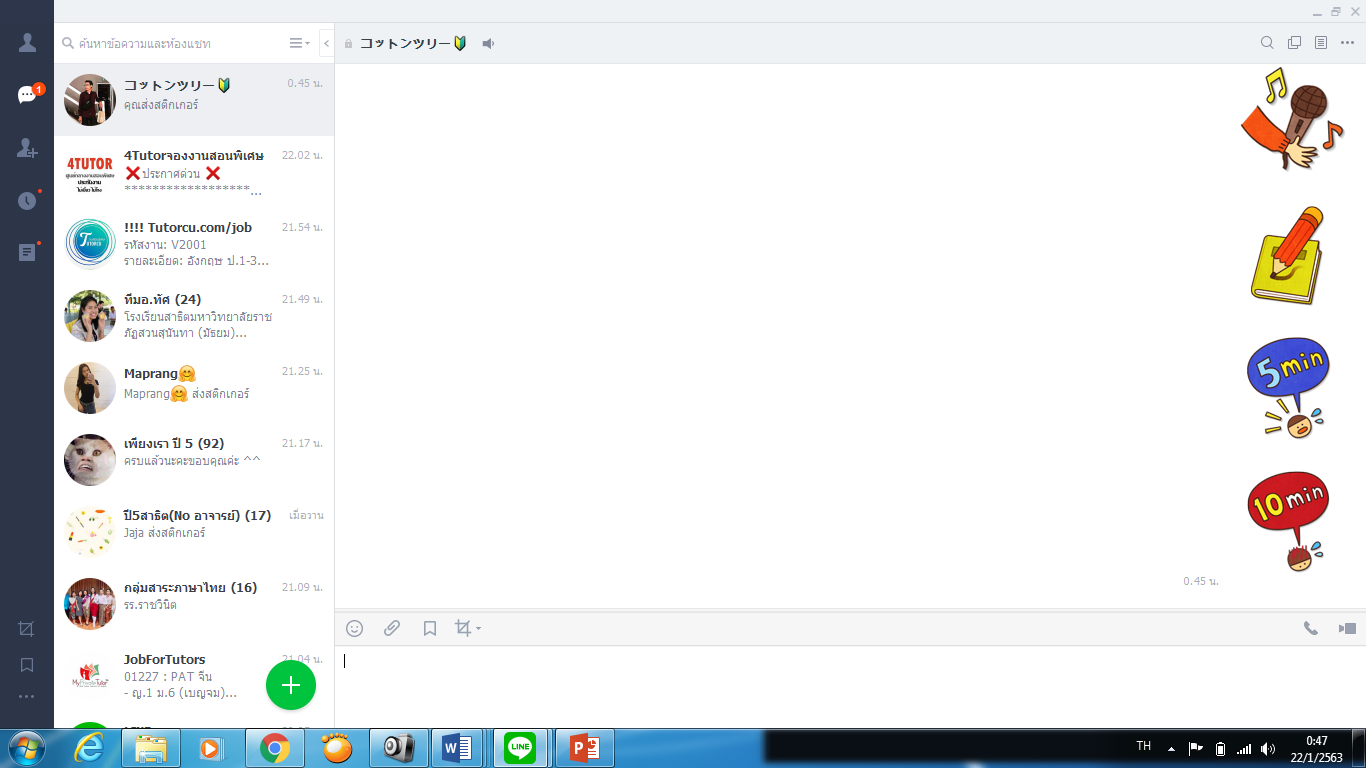